IRIDOLOGY
ACCOMPANYING SLIDES
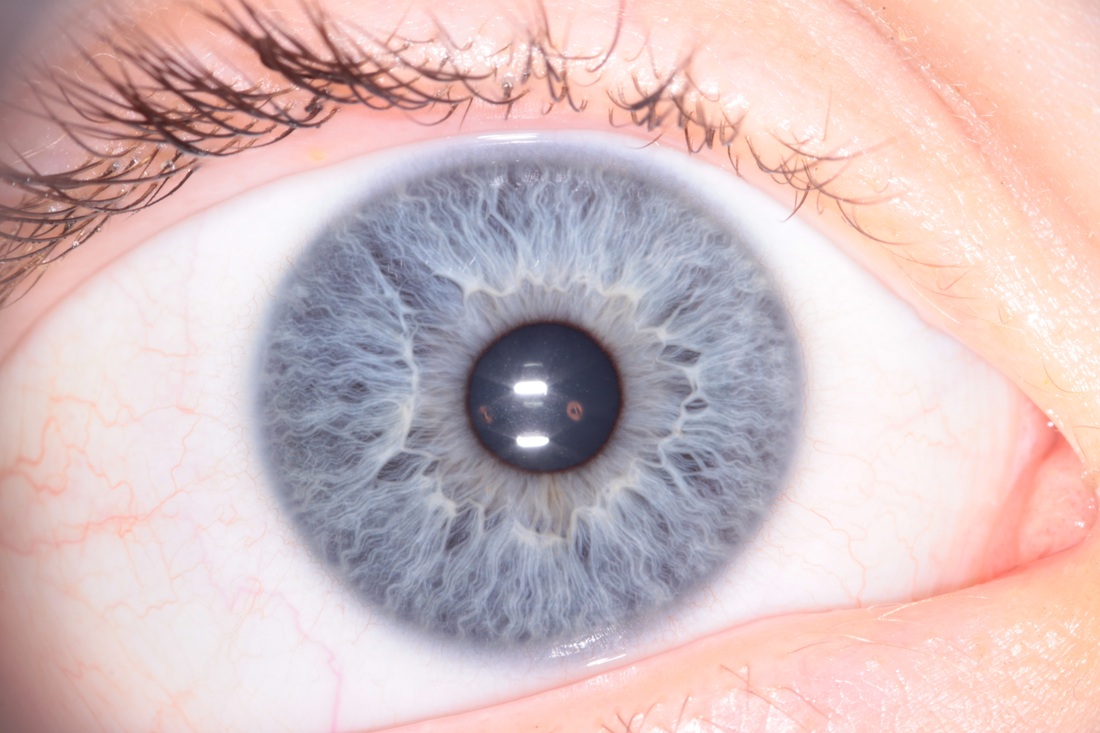 1: Ignatz Von Peczely Early iris map
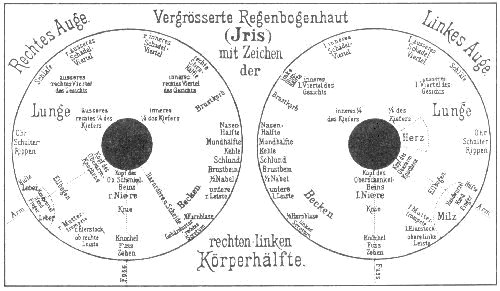 2: Henry Lindlahr Right Iris Map
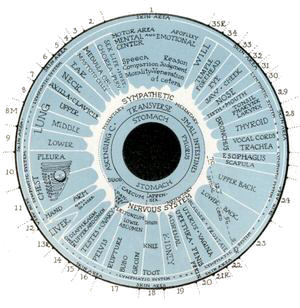 3:Bernard Jensen Iris chart
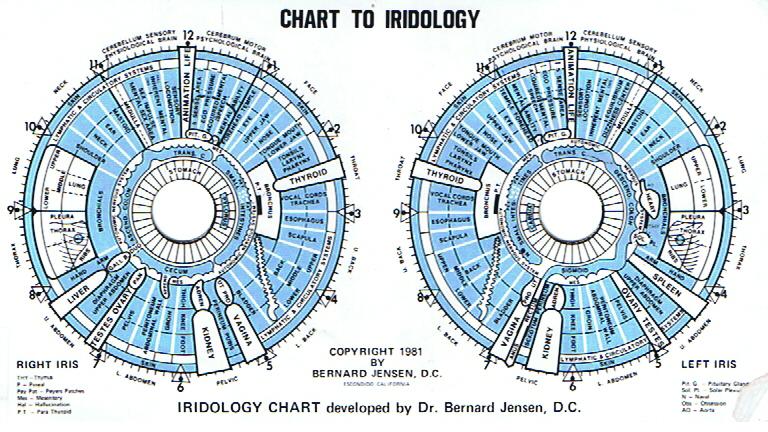 4: Revised Jenson Iris Chart
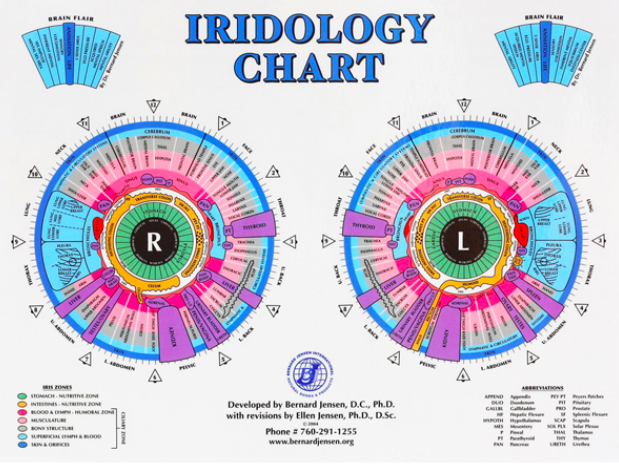 5: John Andrews Modern Iridology Iris chart
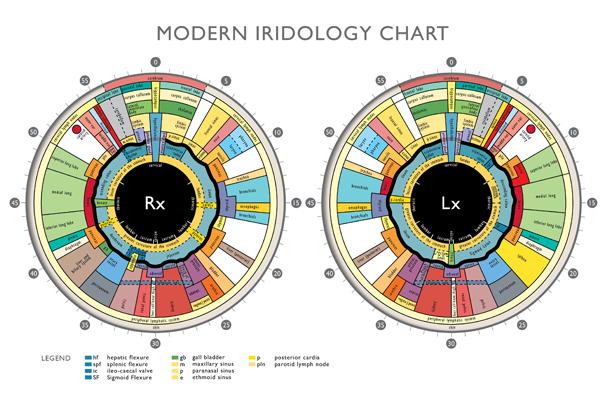 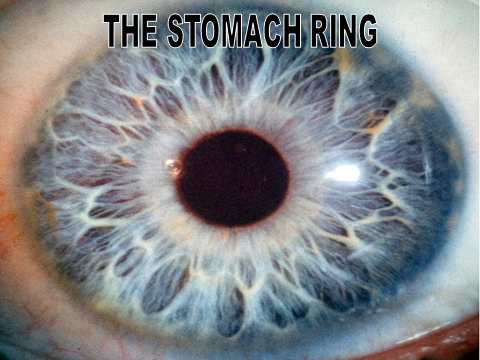 Mary Sharma 2013
© Mary Sharma 2017
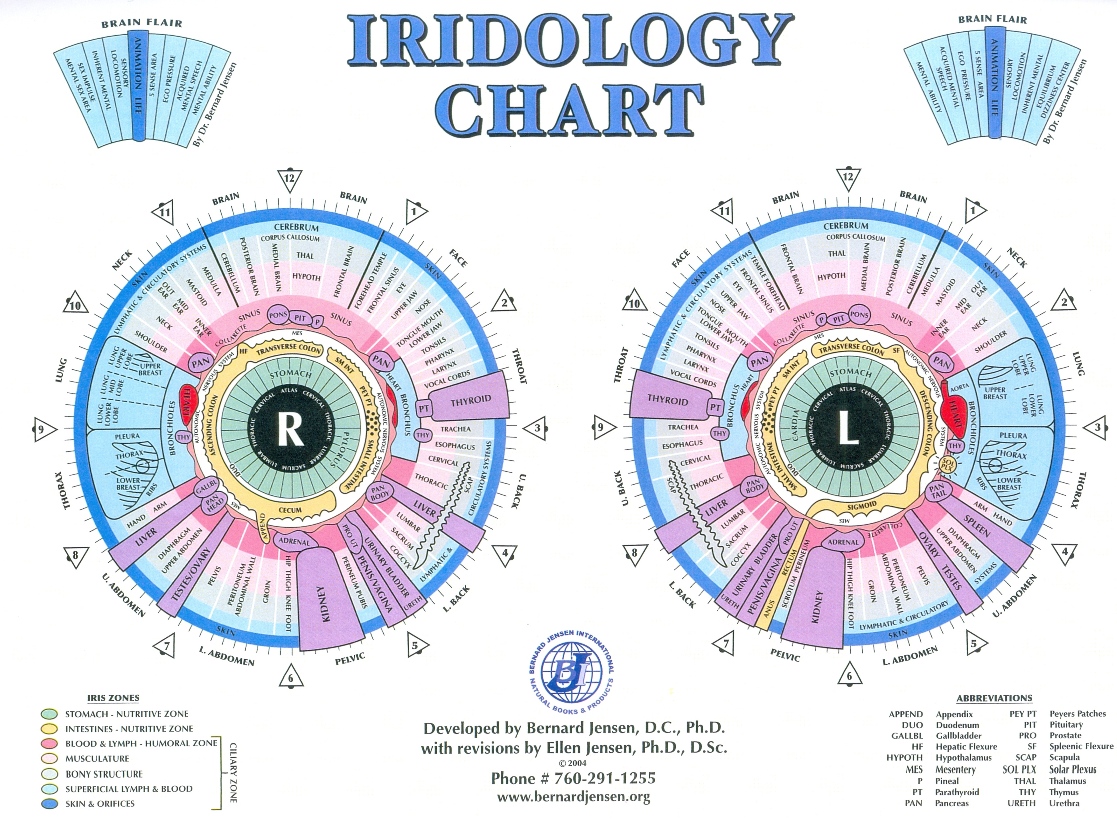 THE INTESTINAL RING
RIGHT IRIS
cecum
ascending colon
transverse colon
small intestines
LEFT IRIS
small intestines
transverse colon 
descending colon
sigmoid
rectum
anus
Constricted Pupil
Contracted Pupil
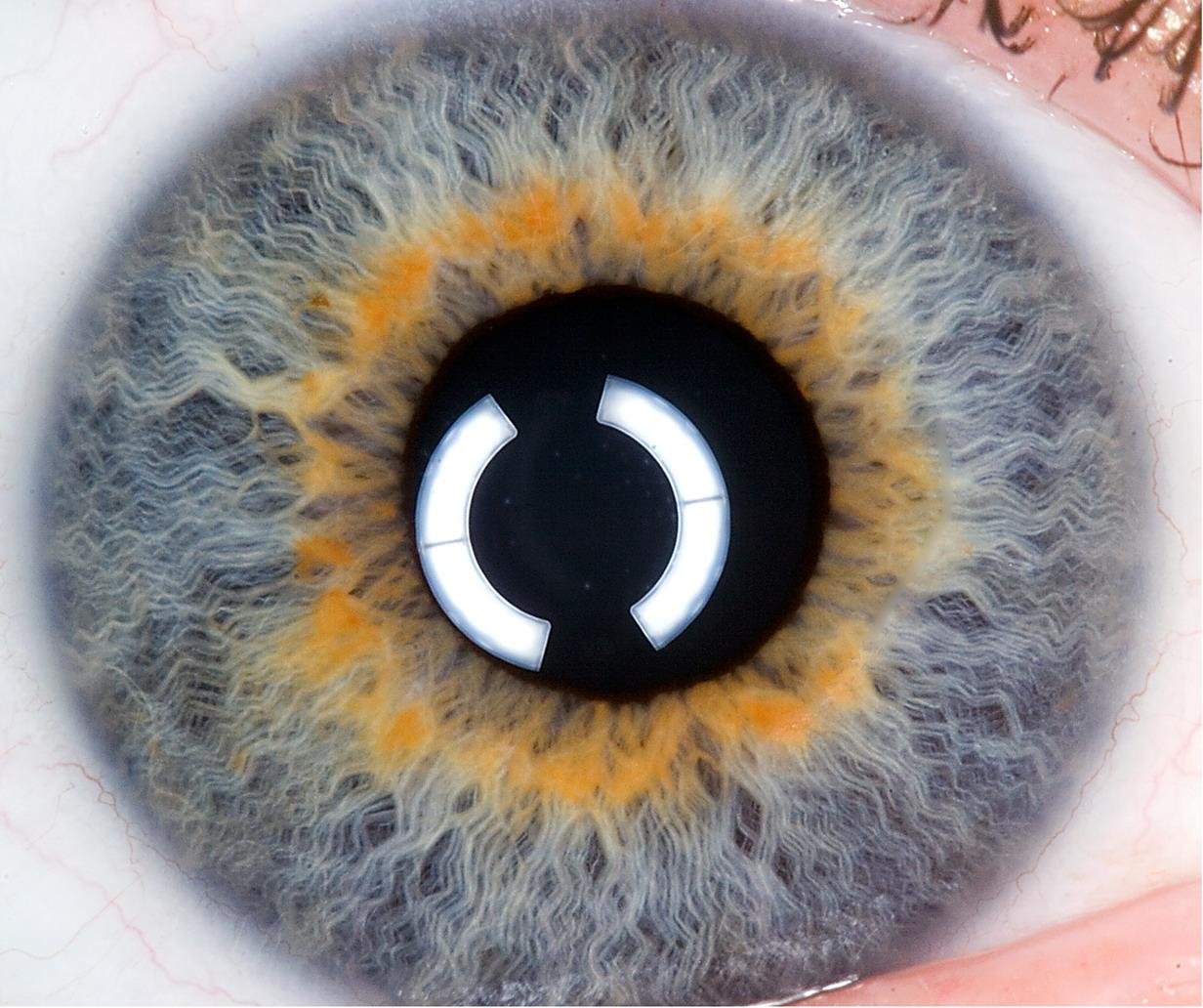 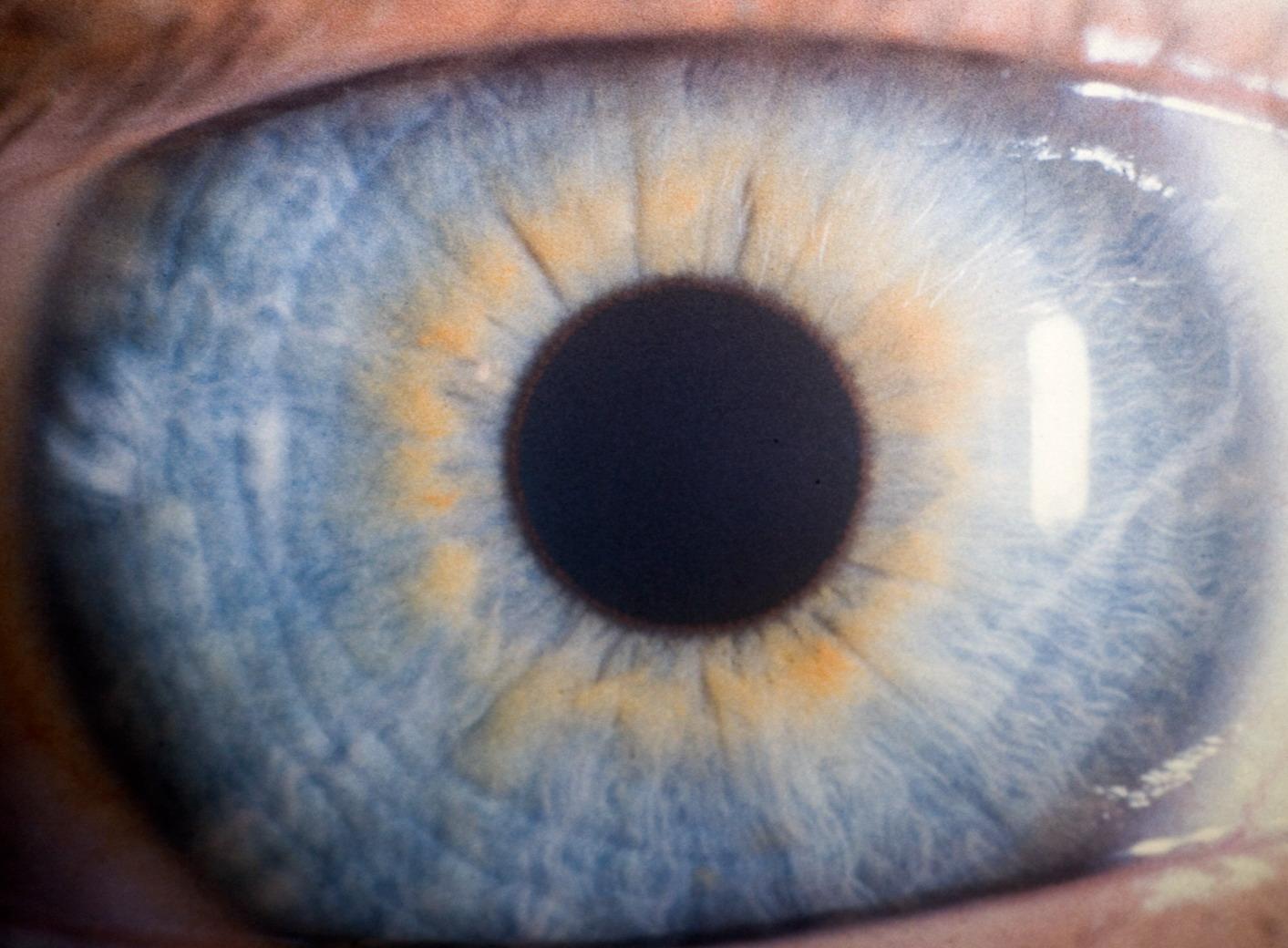 Grey ring around the pupil
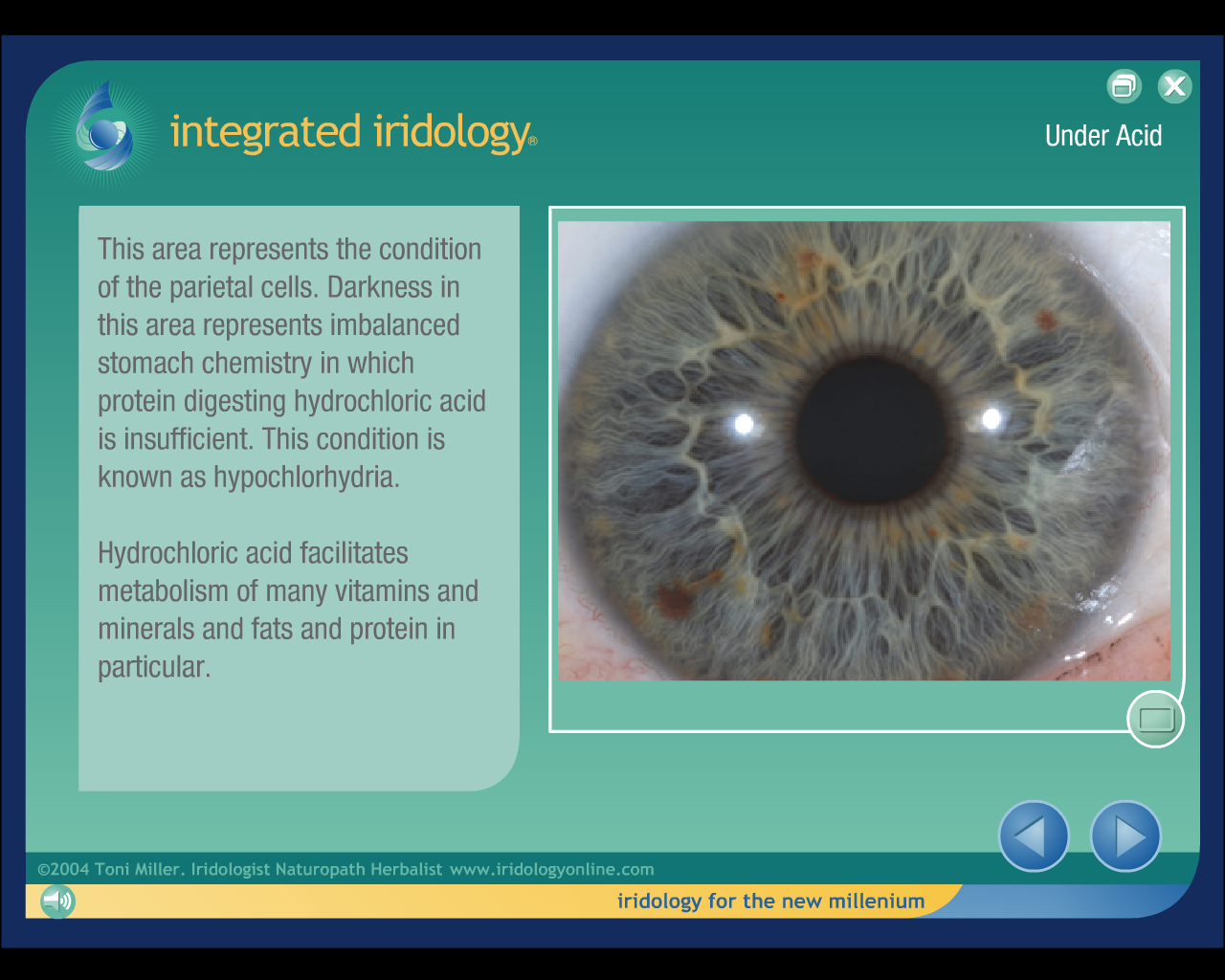 Intestinal Ring Fibres
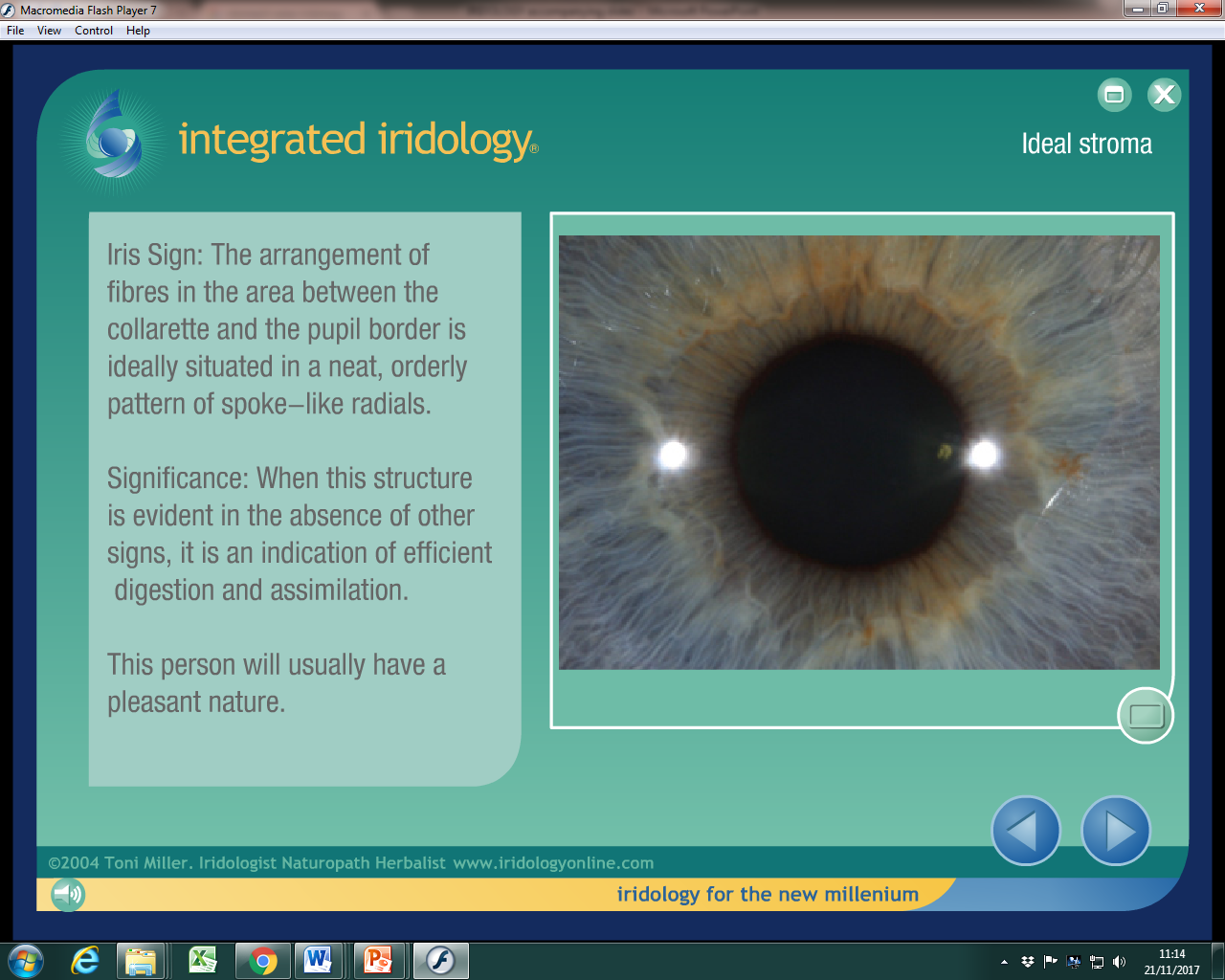 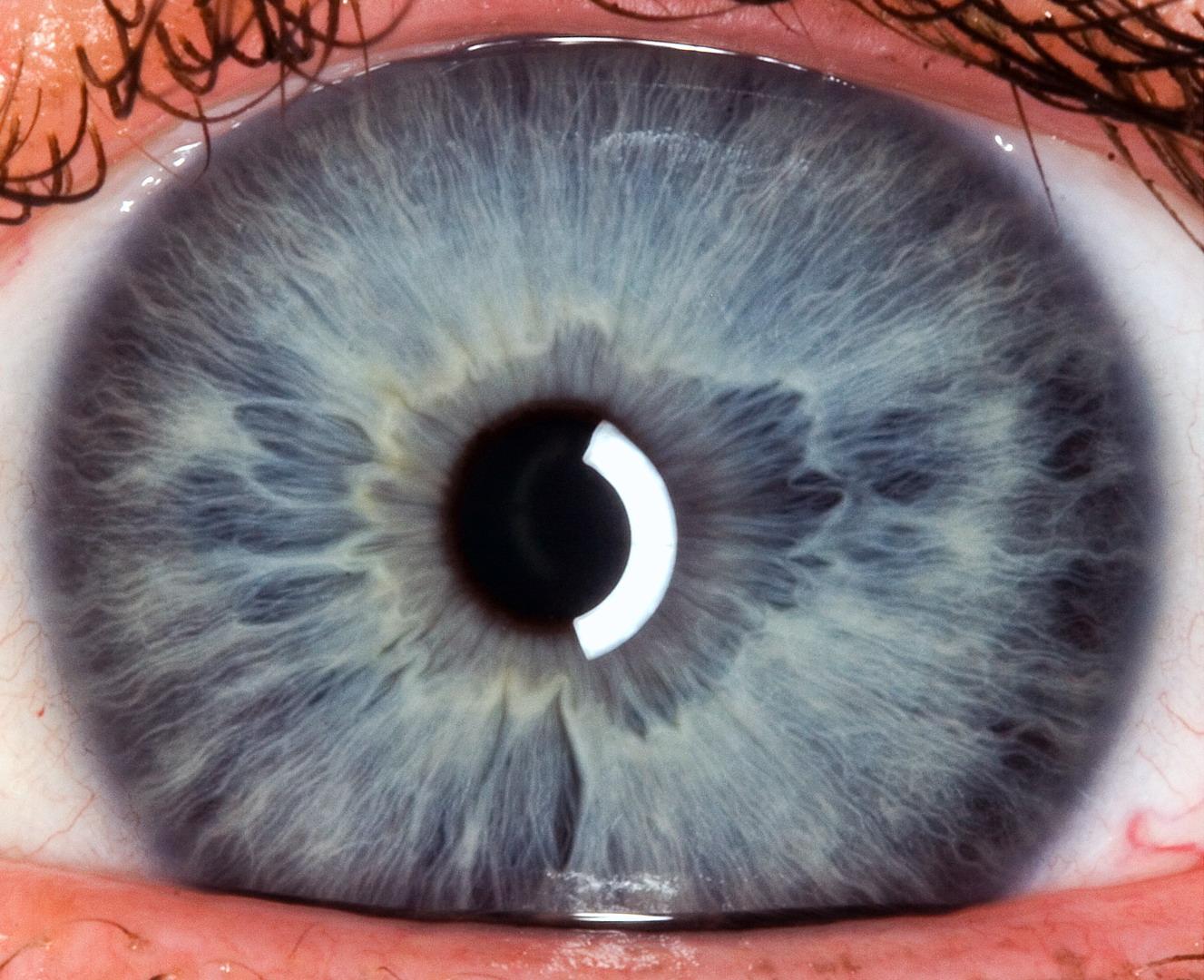 THE INTESTINAL RING
LEFT IRIS
Scurf Rim
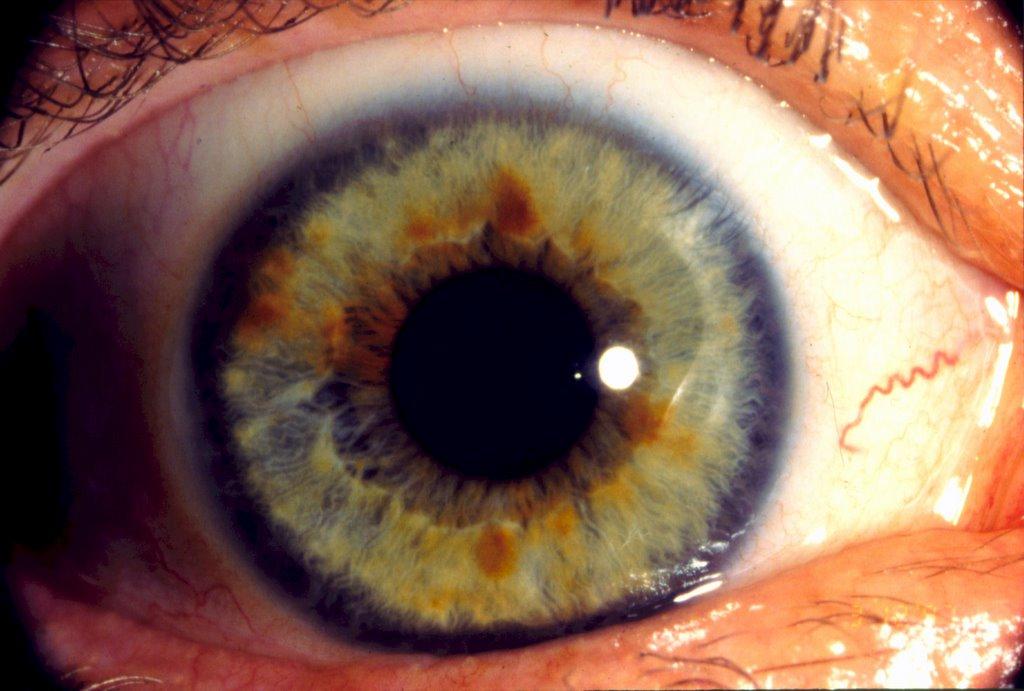 Lymphatic Rosary
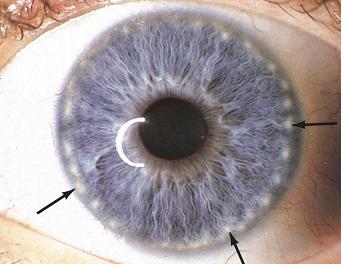 Circulatory ring or Venous ring
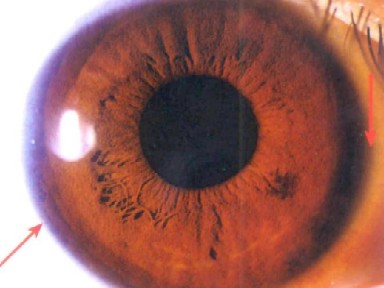 Cholesterol Ring
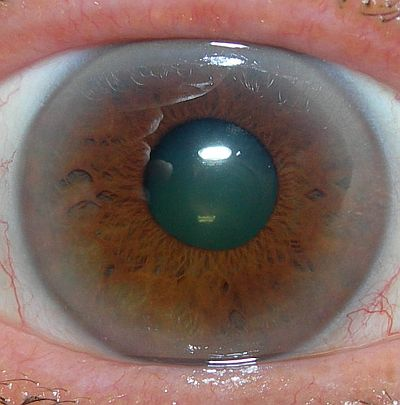 Sodium Ring
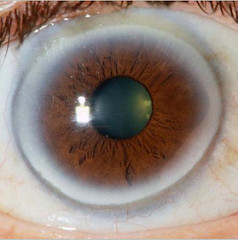 Arcus Senilis
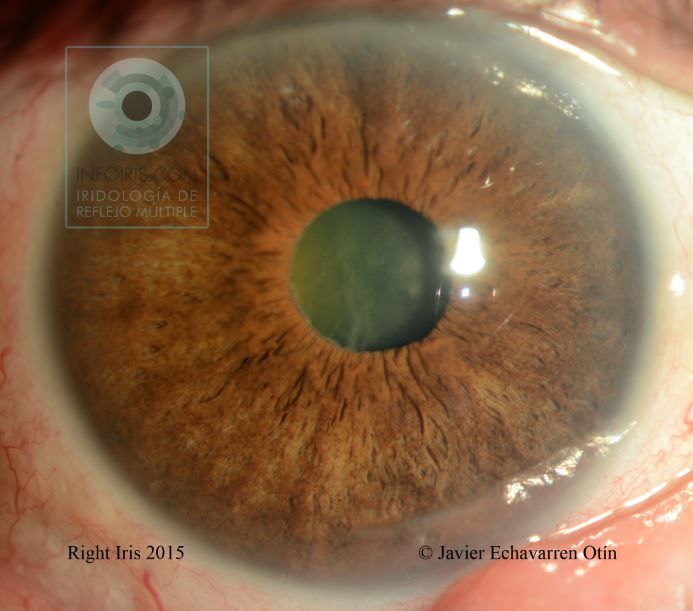 © Mary Sharma 2017
B 3 Bulge
A grey transparent curve extends outwards on both sides of the iris which changes the shape of the iris
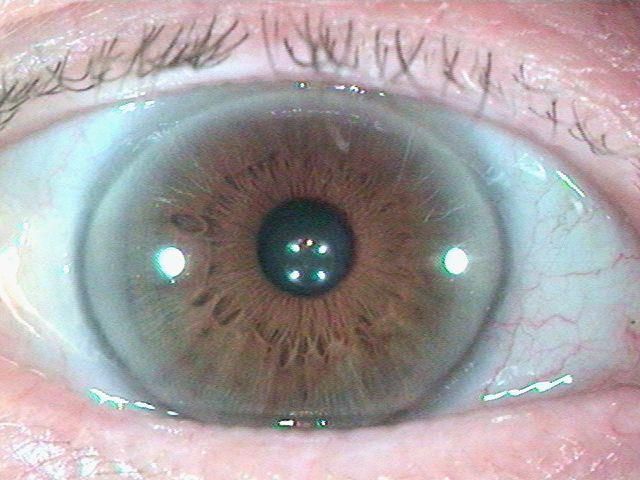 © Mary Sharma 2017
Medusa or Jellyfish Lacuna
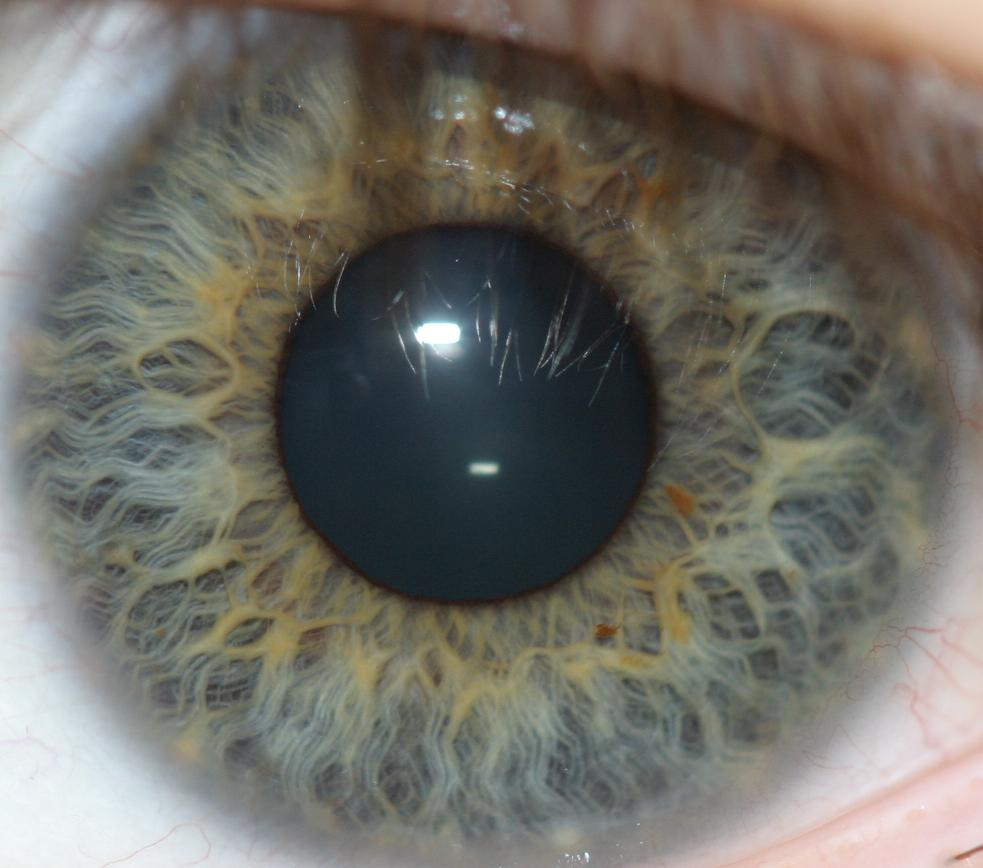 © Mary Sharma 2017
2
1
American School of Iridology
Based upon the strength and density of fibres
6
3
4
5
Open and Closed Lacuna
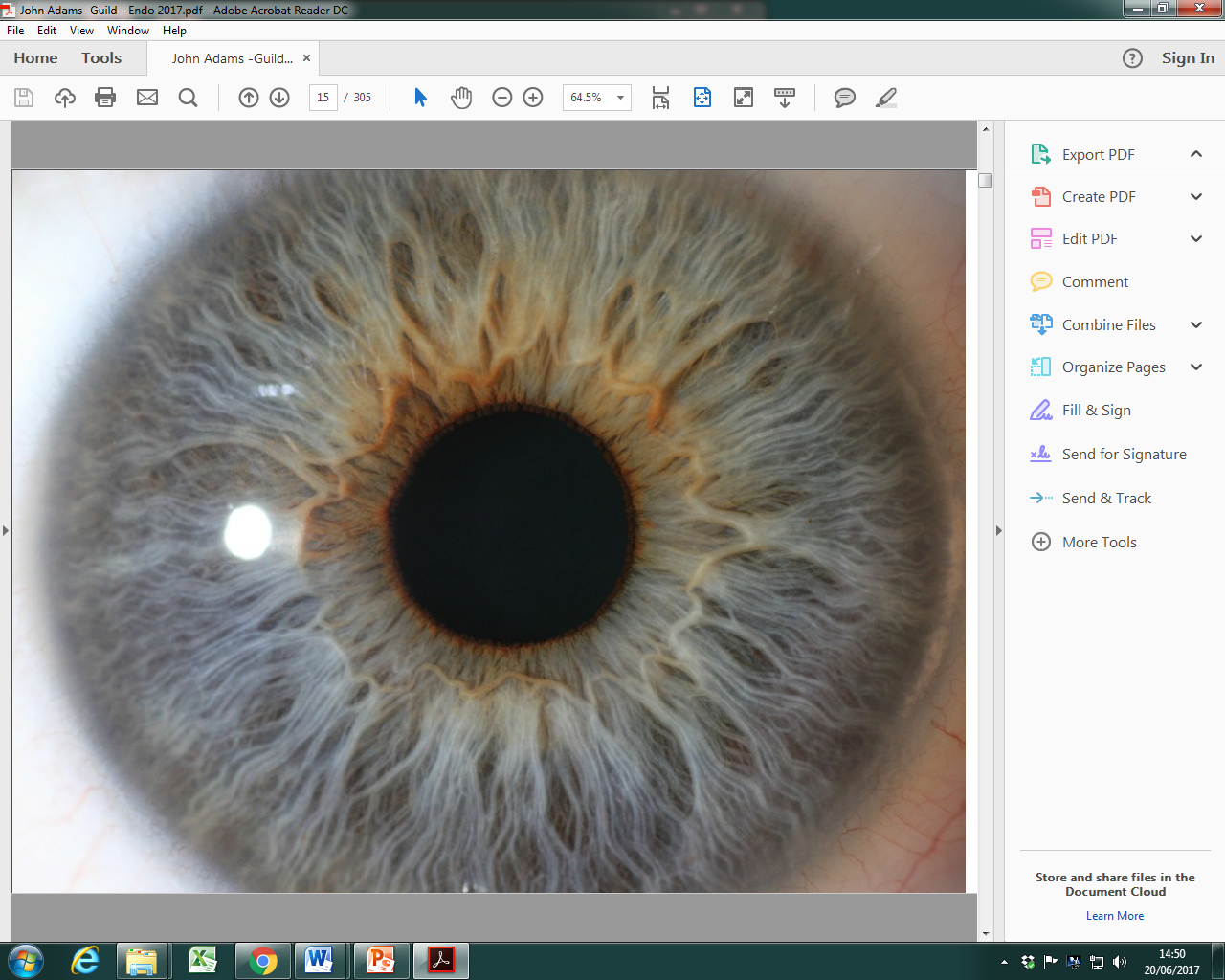 Open Lacuna
Closed Lacuna
© Mary Sharma 2017
Shoe Lacuna
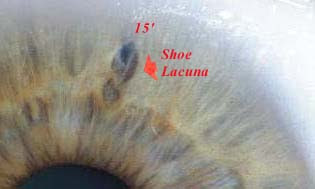 Crypts
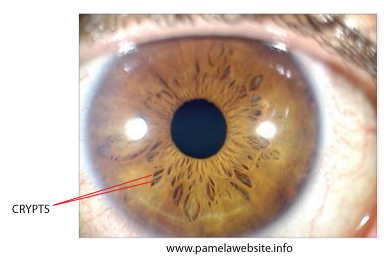 Plaques and Wisps
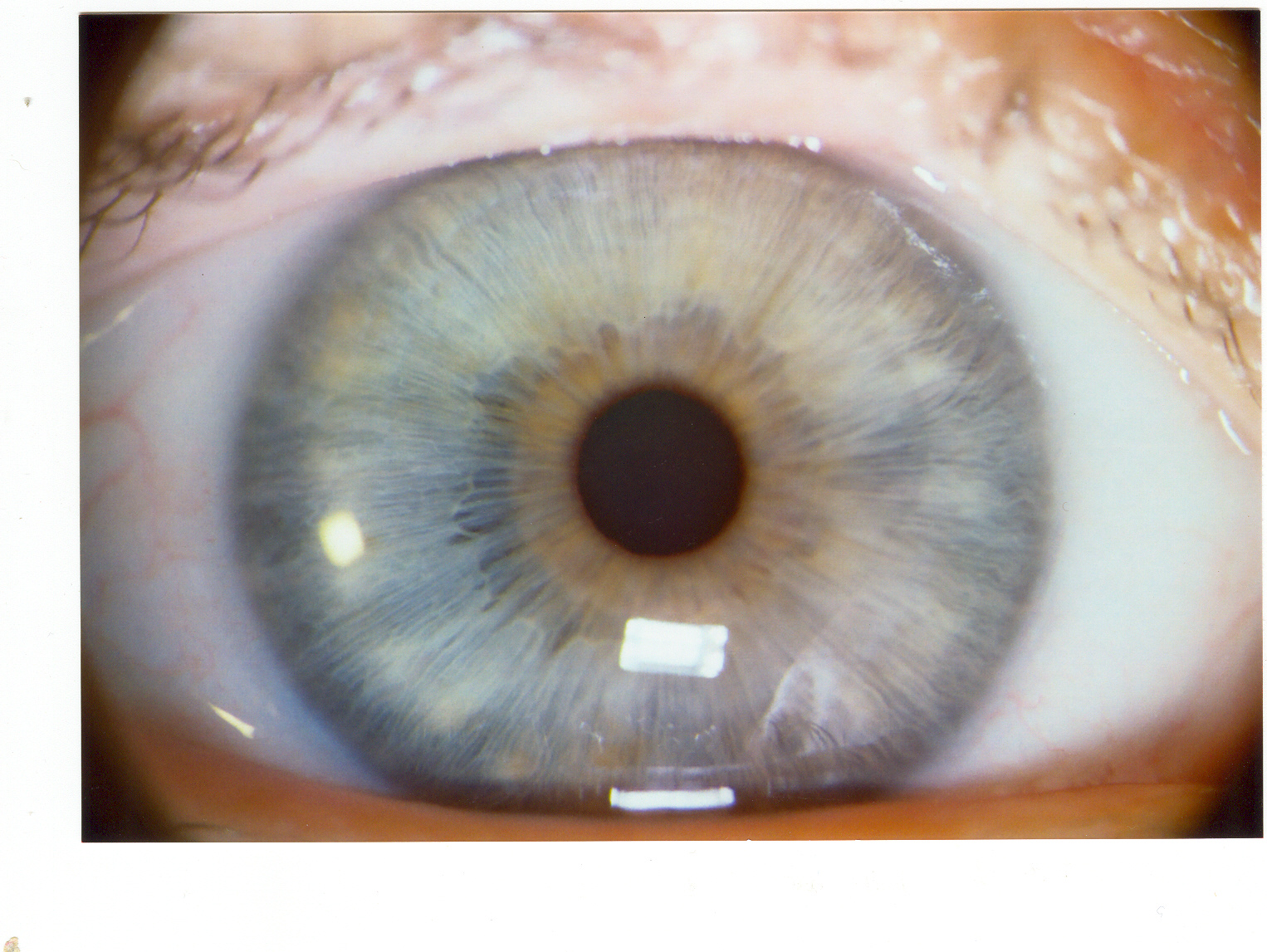 Central Heterochromia
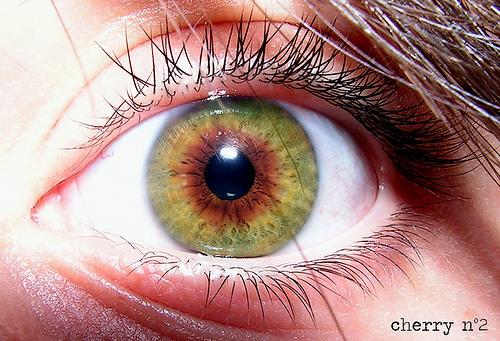 Radii Solares
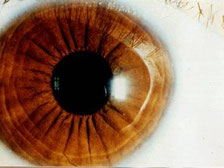 Transversal Fibres
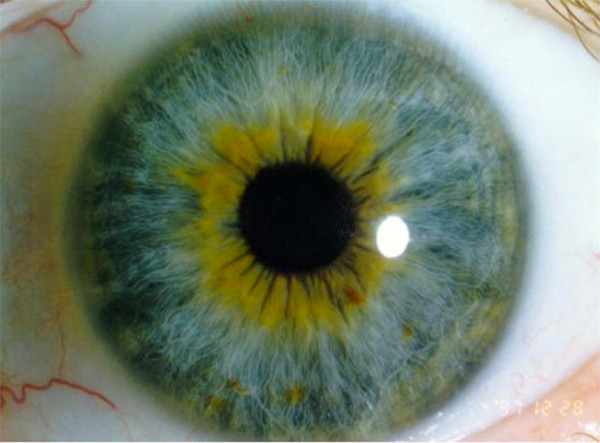 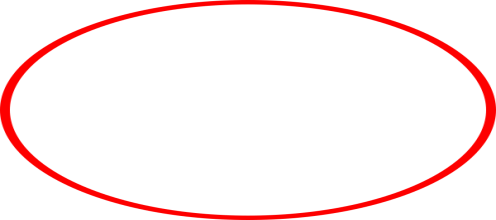 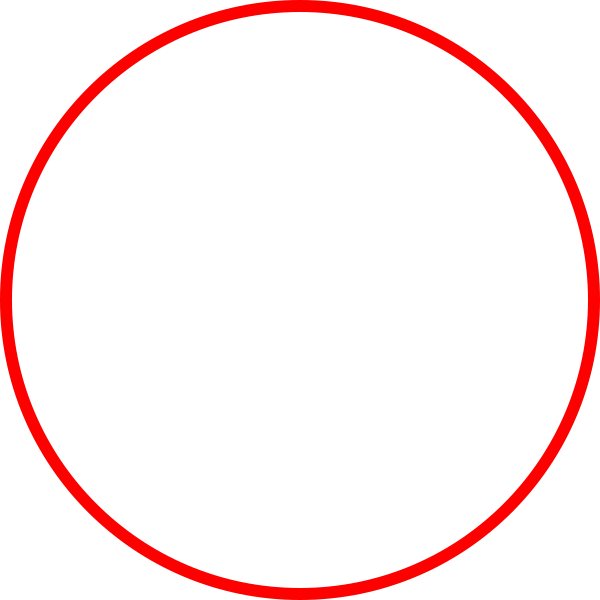 © Mary Sharma 2017
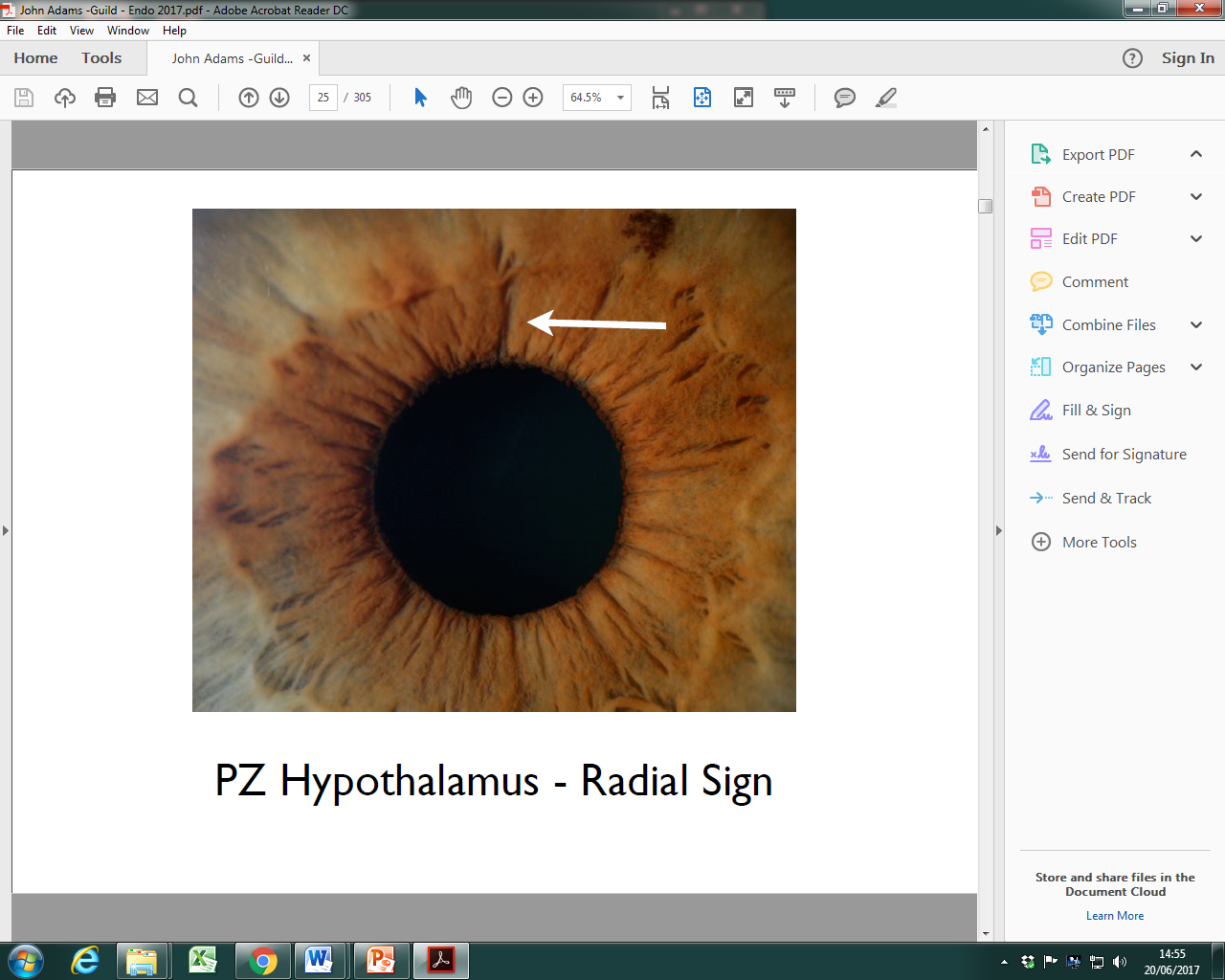 © Mary Sharma 2017
Dorothy Hall Constitutions
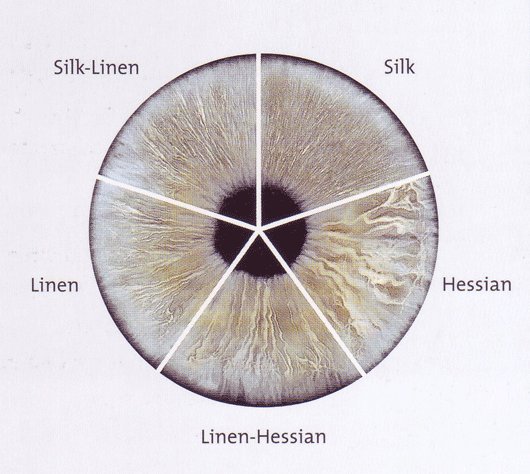 Silk Iris
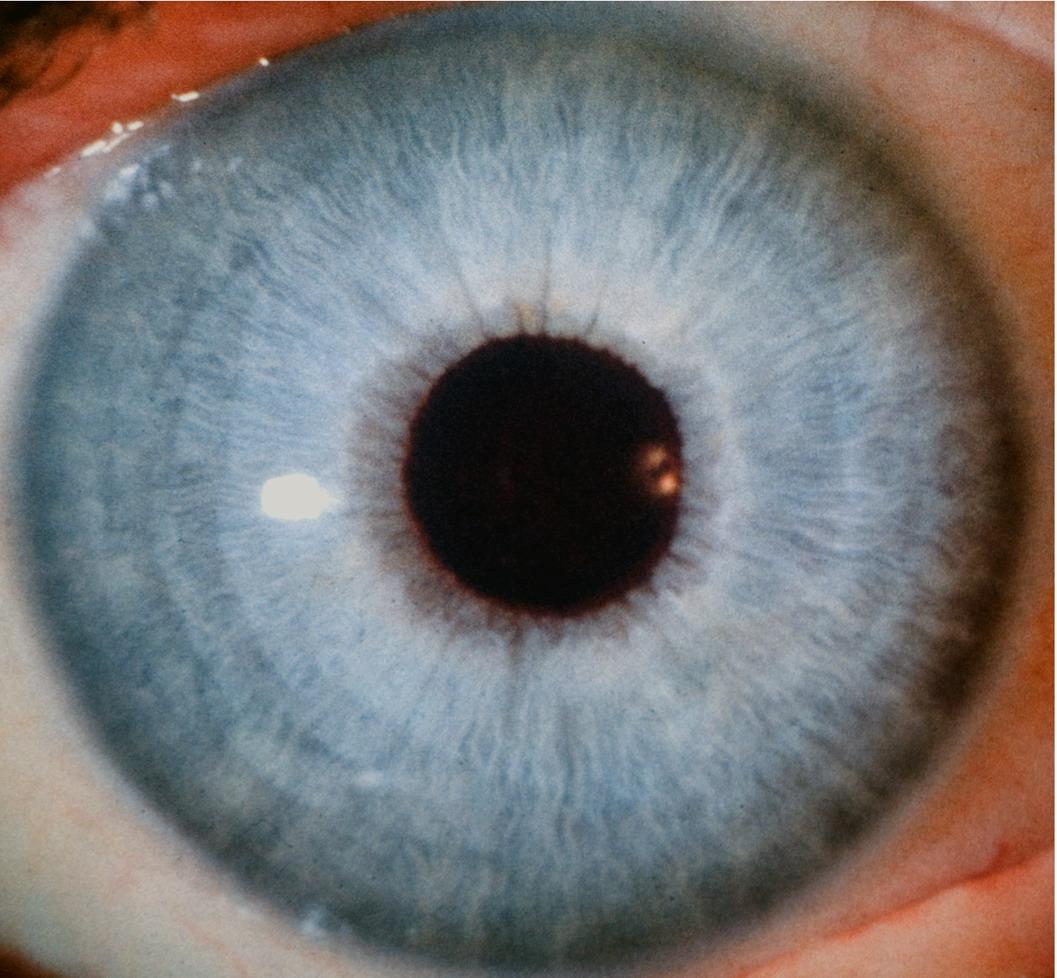 Silk Linen Iris
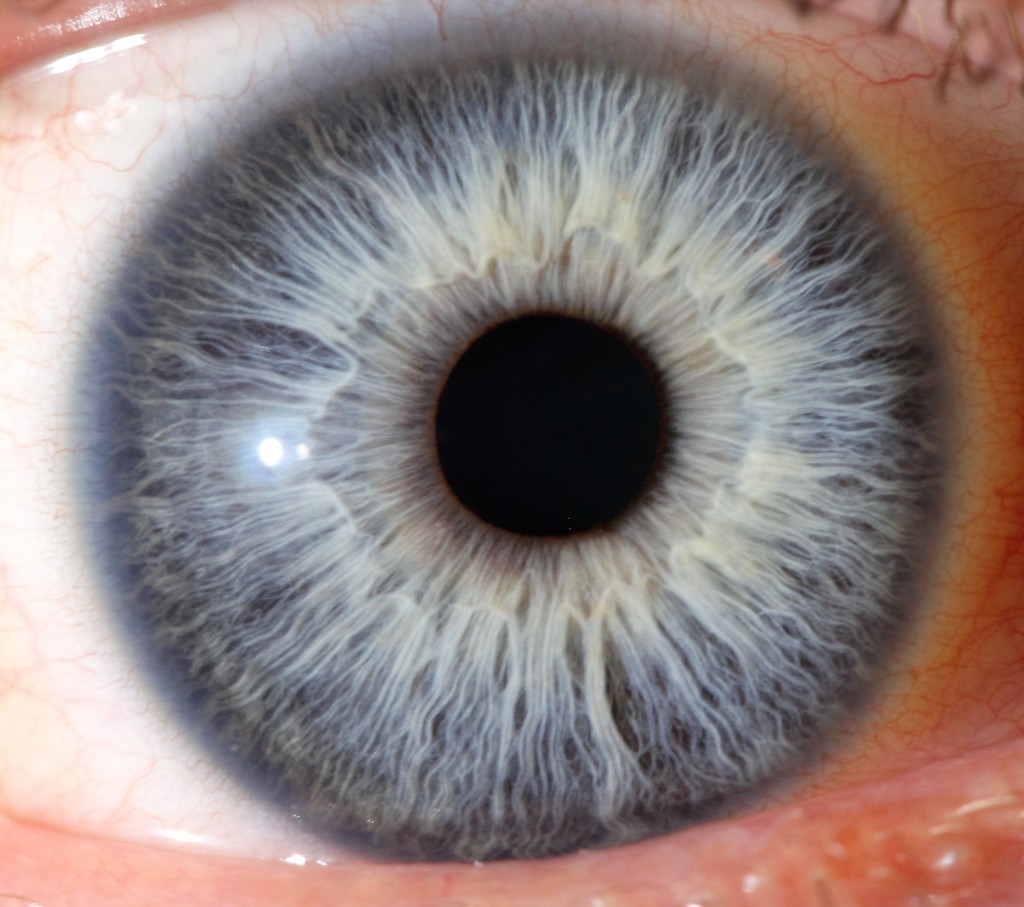 © Mary Sharma 2017
Silk Linen Iris
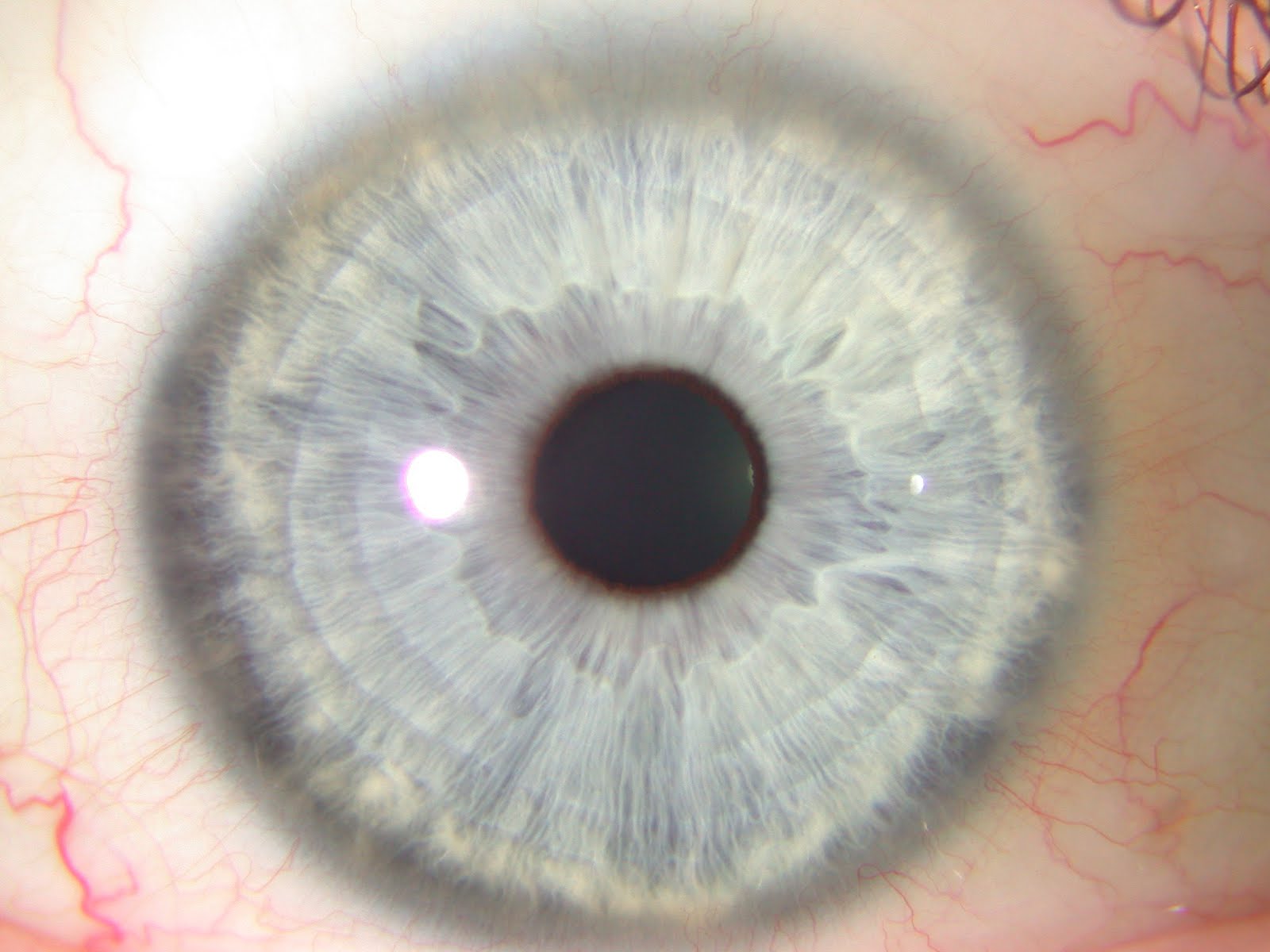 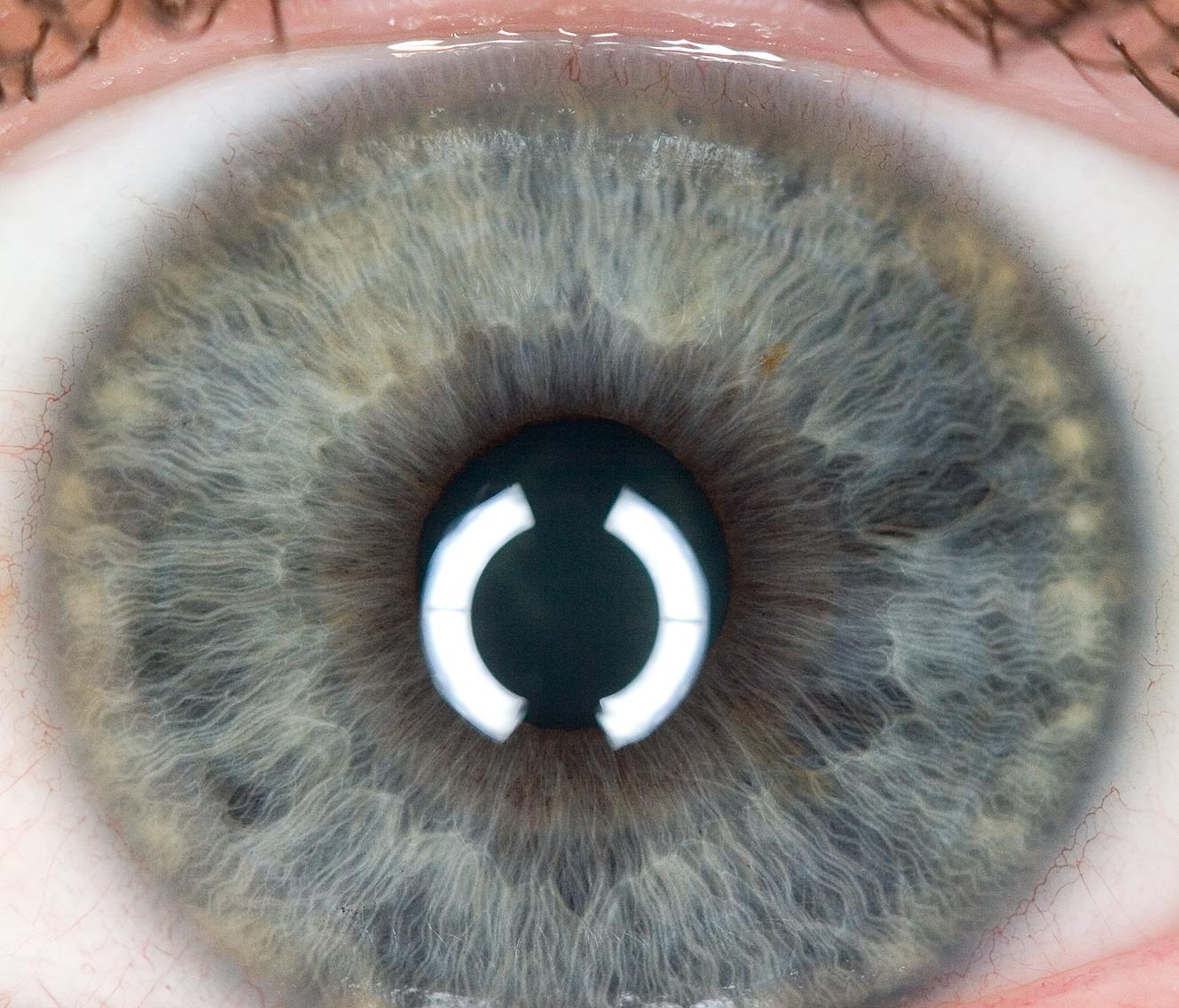 THE INTESTINAL RING
LINEN IRIS
Linen Iris
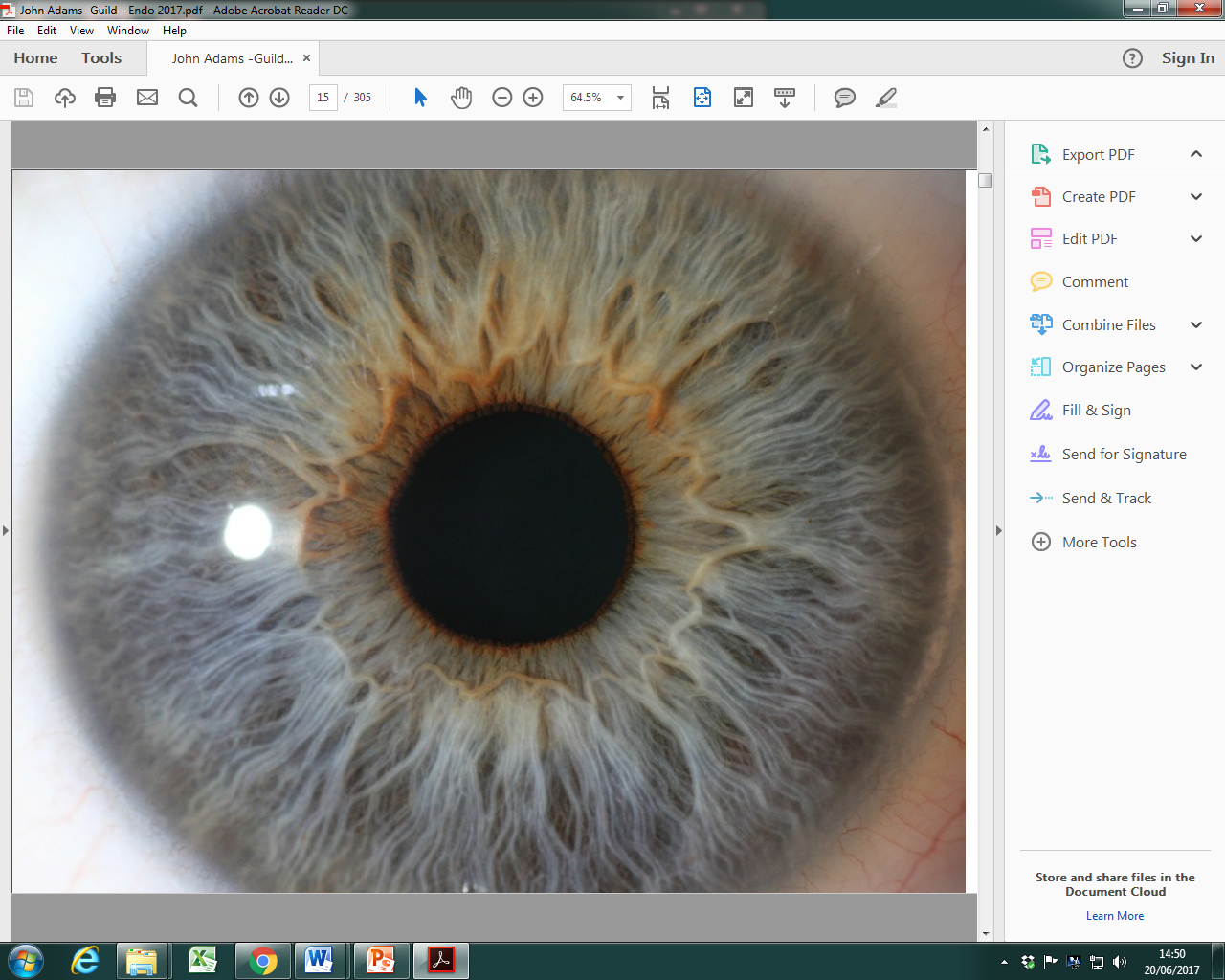 © Mary Sharma 2017
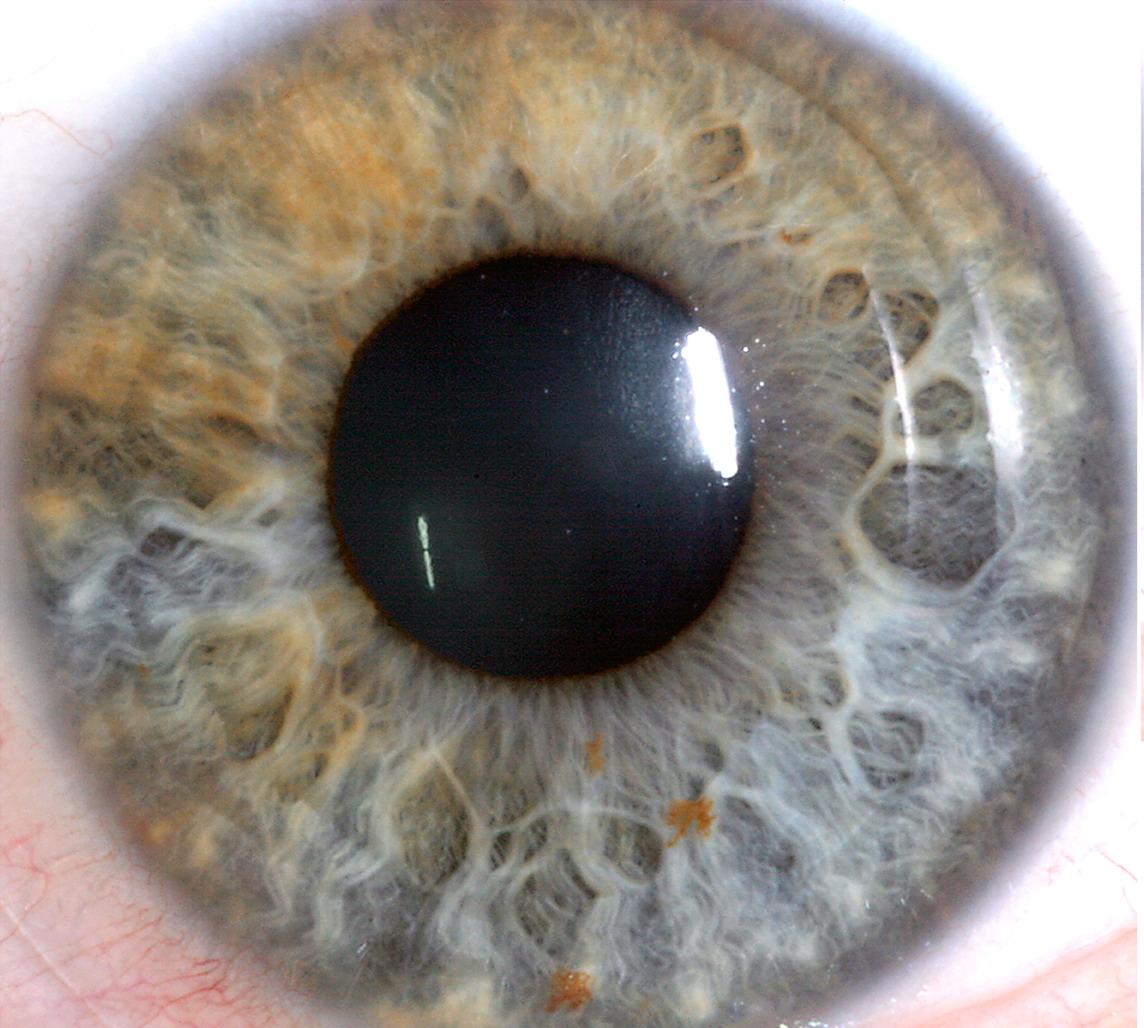 HESSIAN IRIS
Hessian Iris
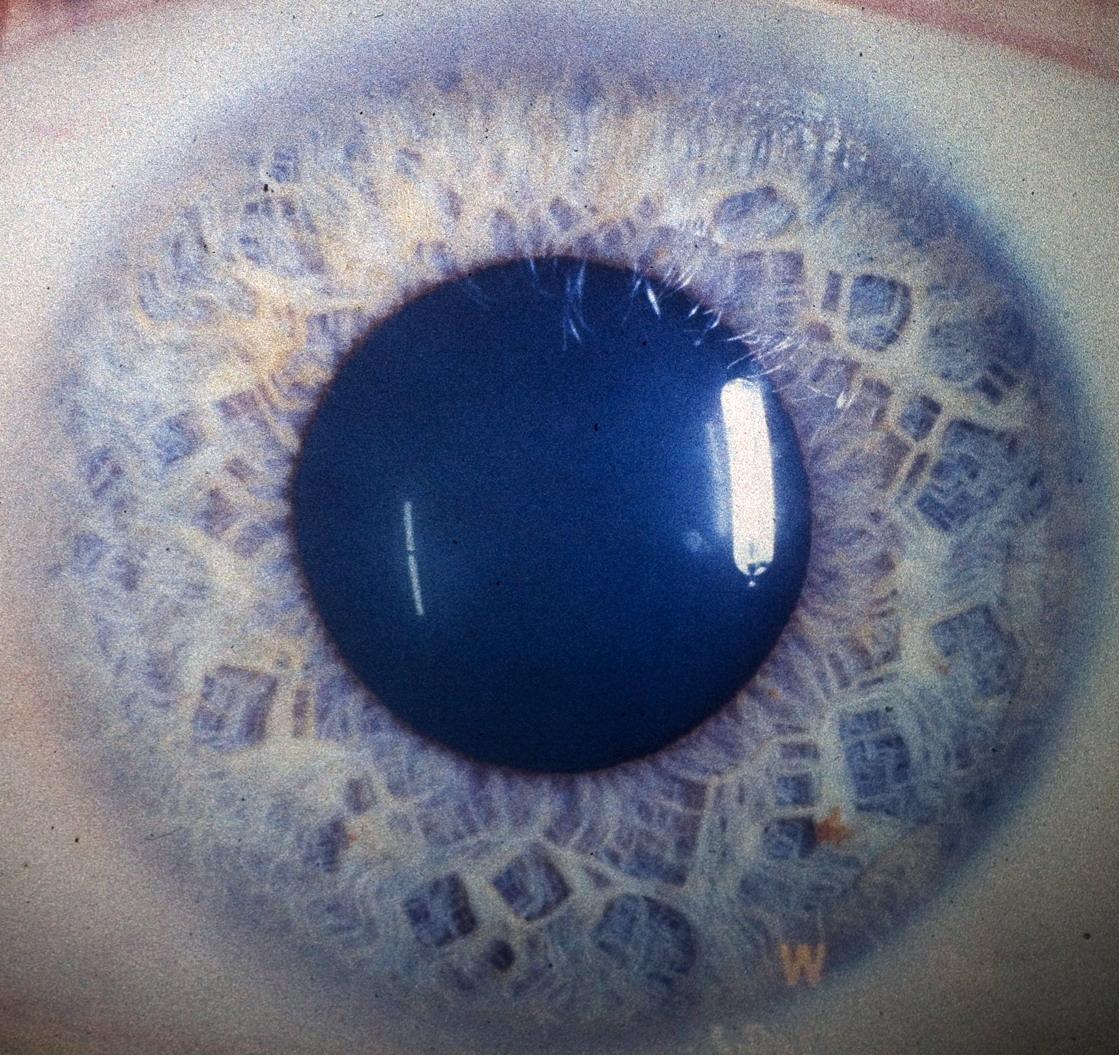 HESSIAN IRIS
Hessian Iris
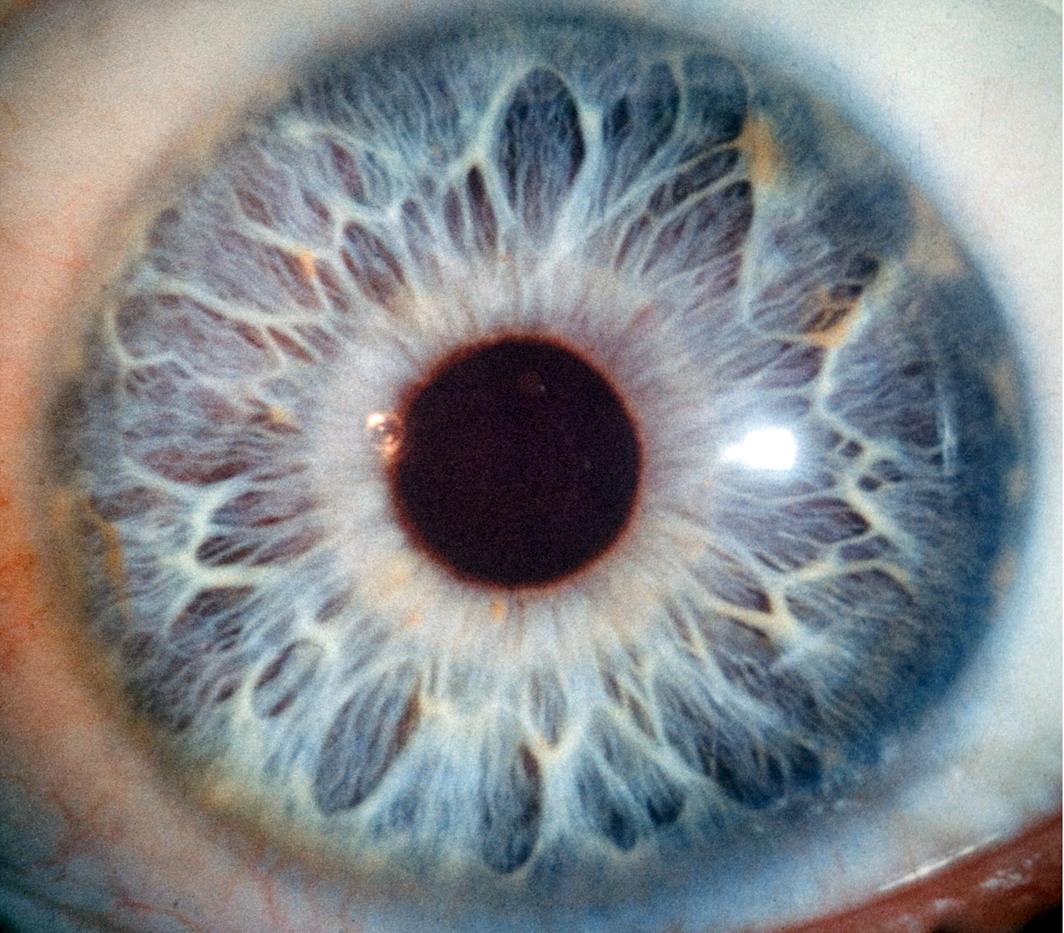 NET IRIS
Net Iris
Net Iris
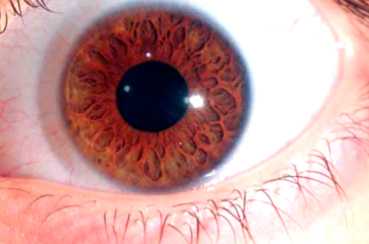 Pure Lymphatic Constitution
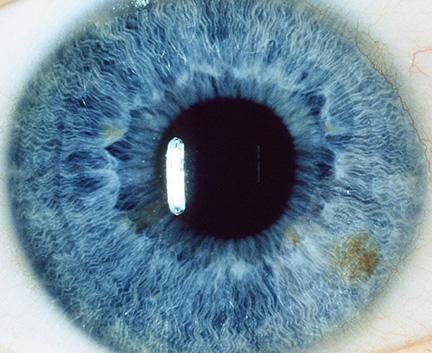 Haematogenic Constitution
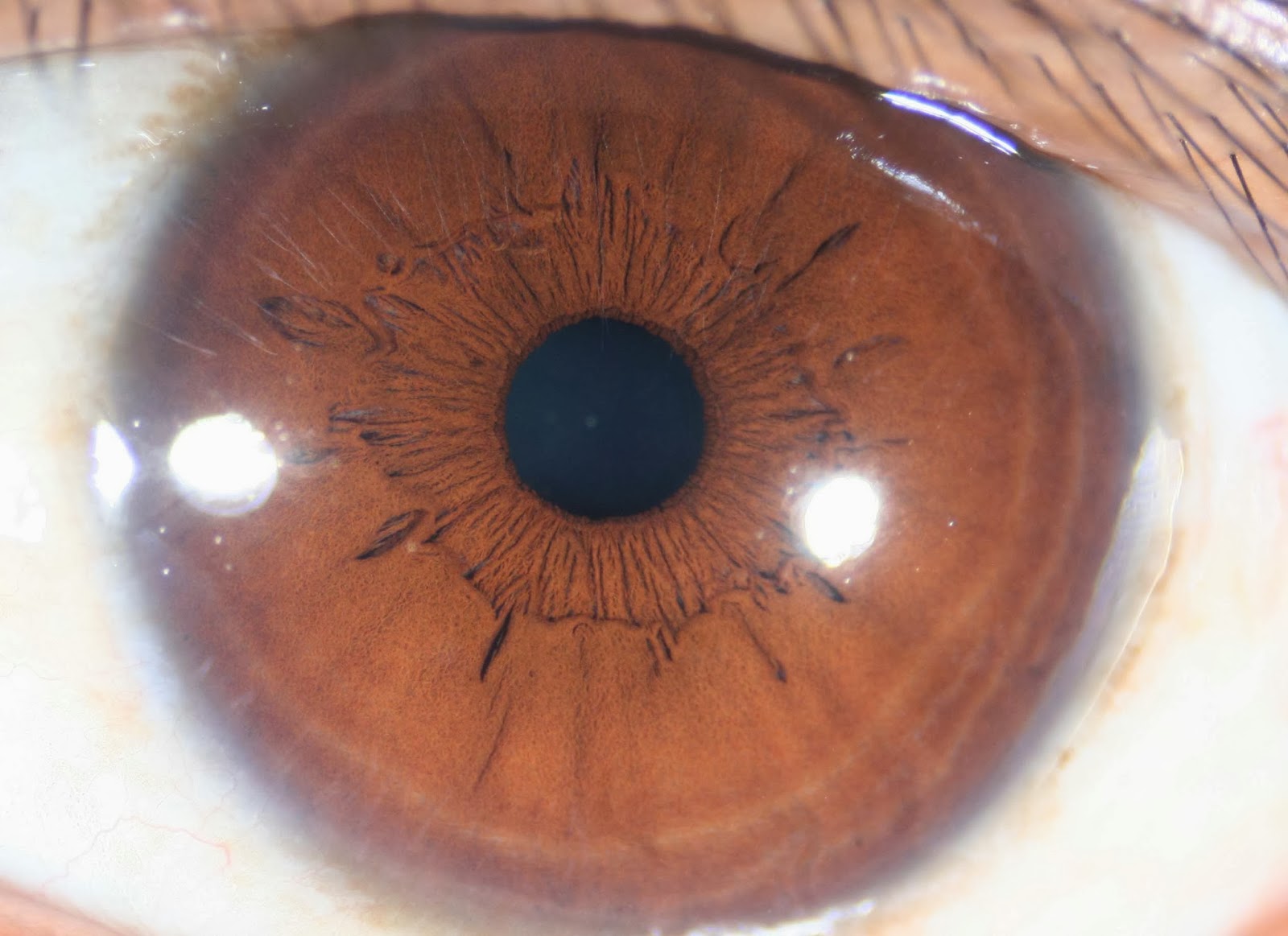 Mixed Biliary Constitution
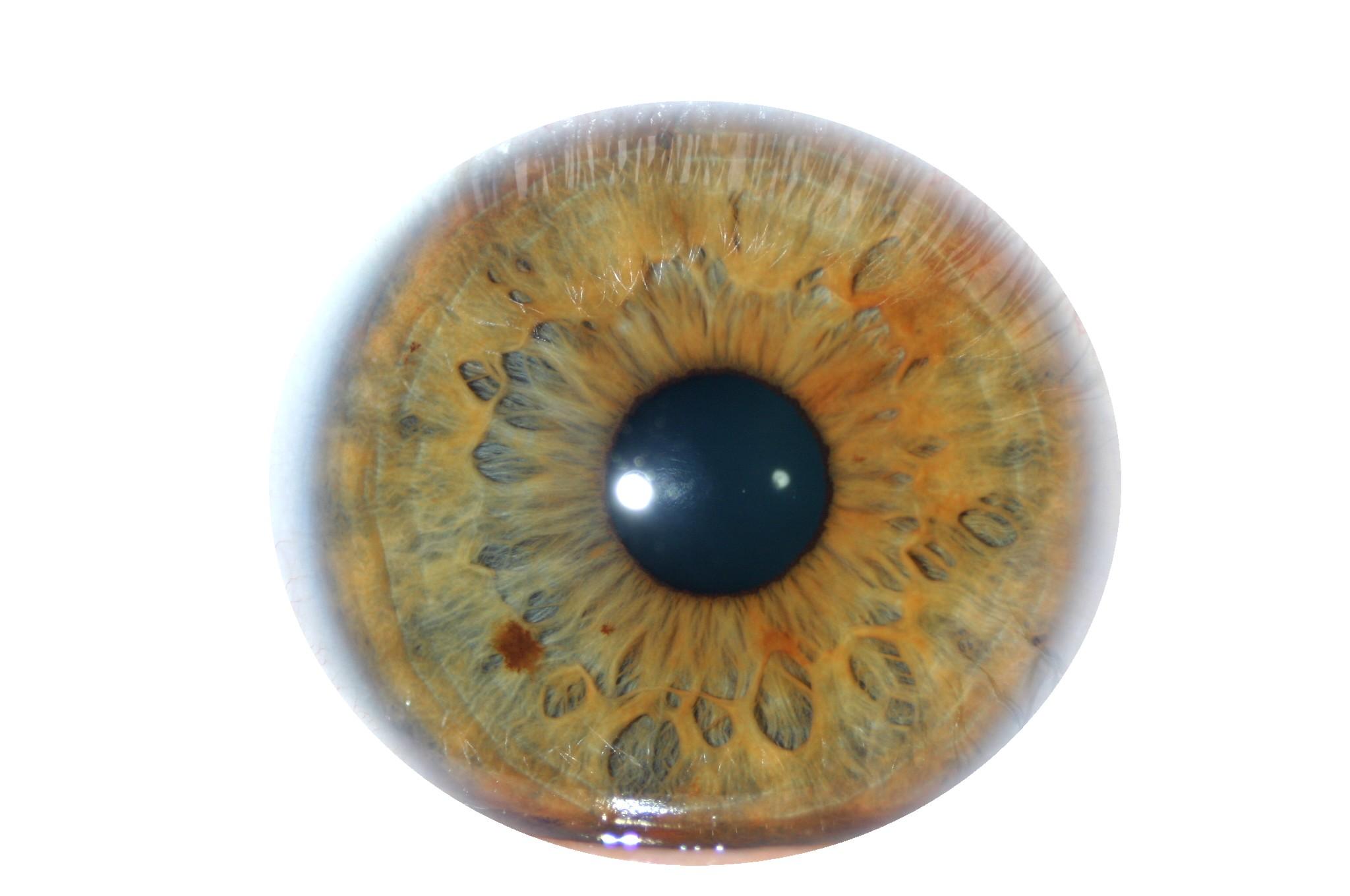 Neurogenic Constitution
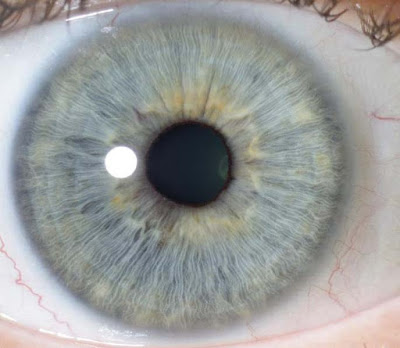 © Mary Sharma 2017
Neuro Lymphatic sub Constitution
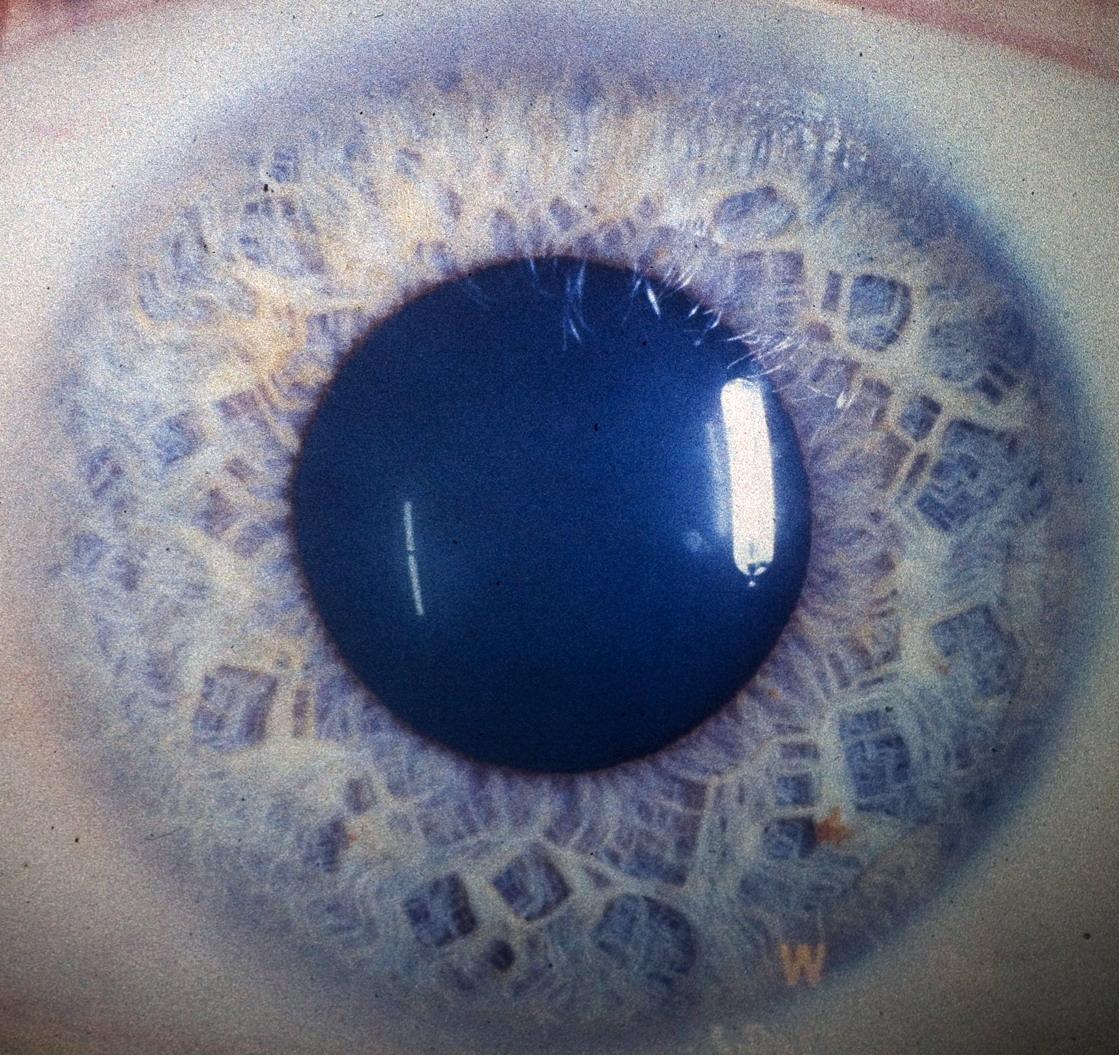 Anxiety Tetanic Constitution
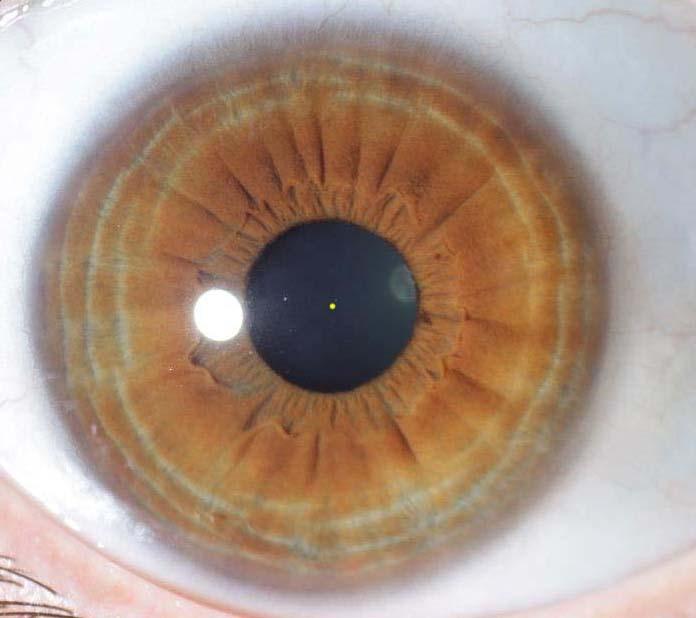 Glandular Constitution
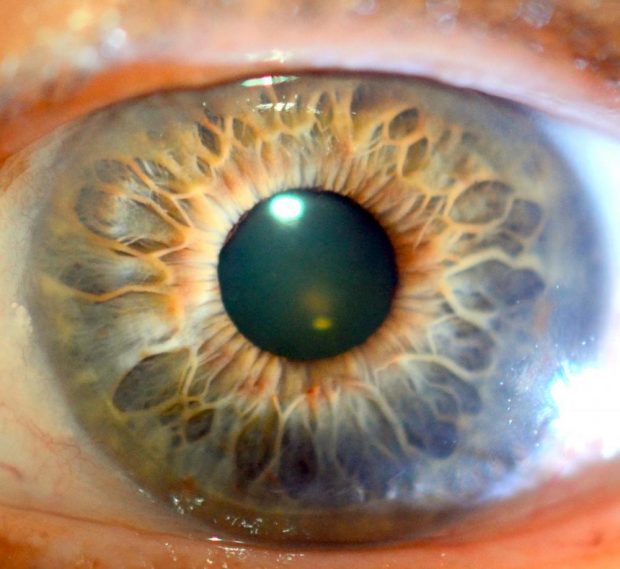 Weak Connective Tissue Constitution
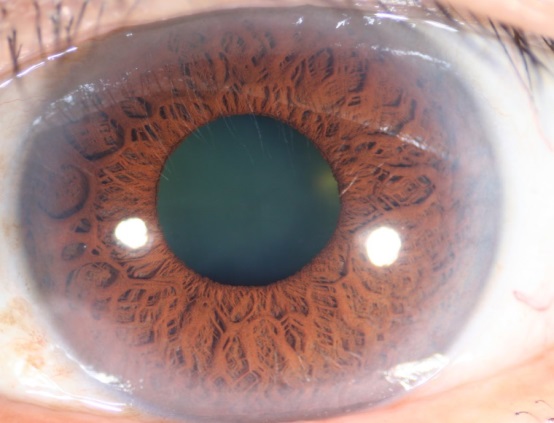 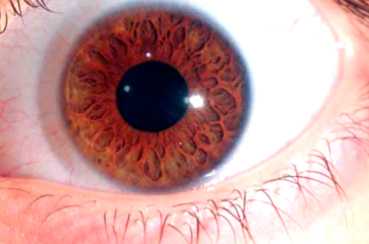 Cardio Abdominal Constitution
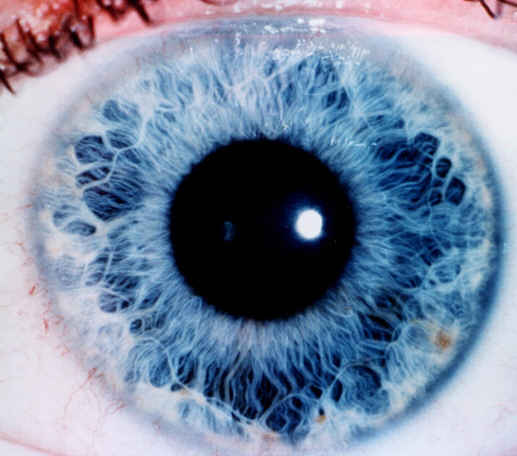 Lipaemic Constitution
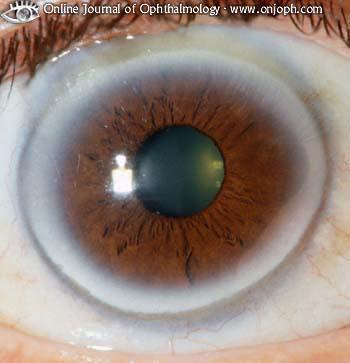 Hydrogenoid Constitution
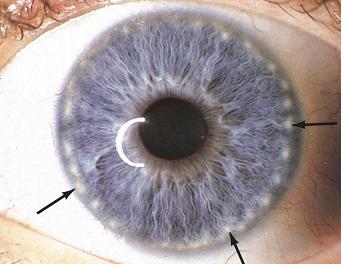 Pancreatic Constitution
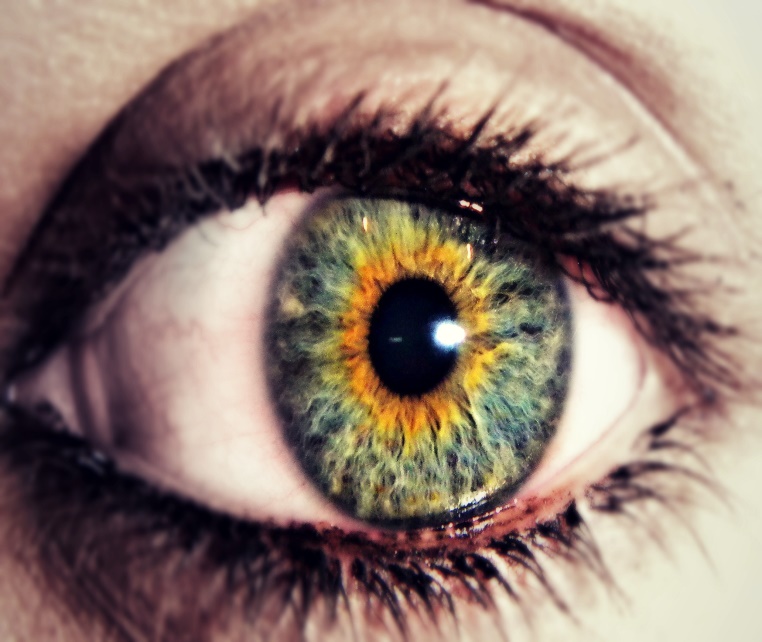 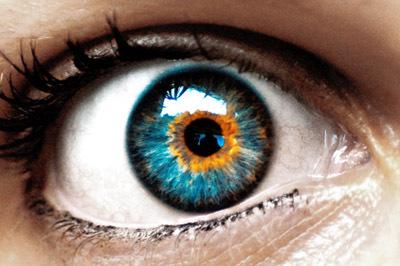 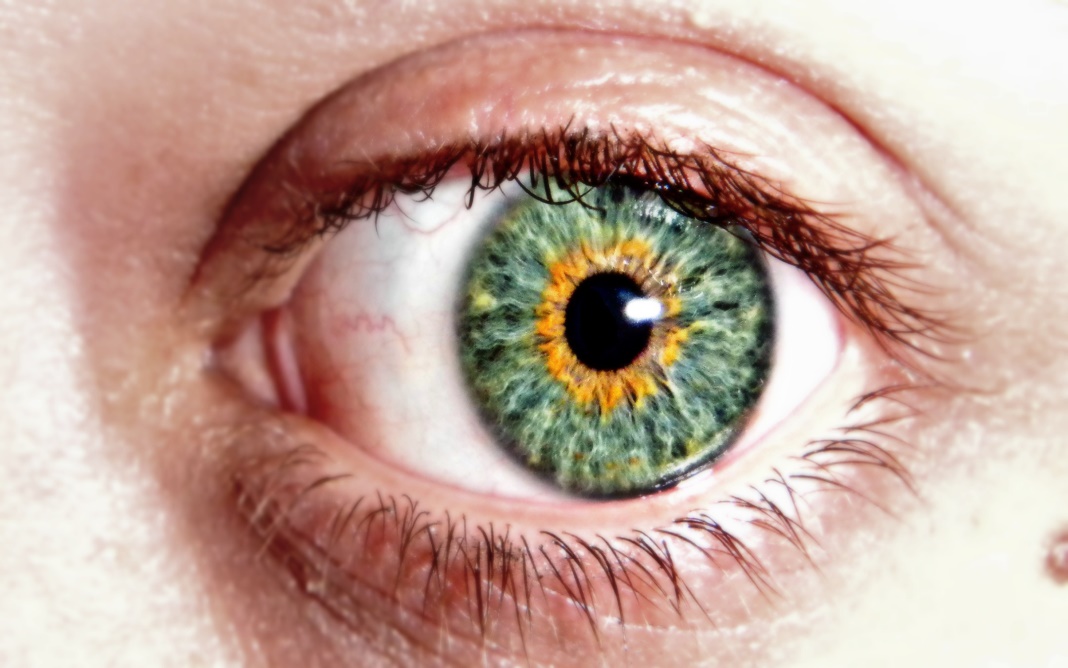 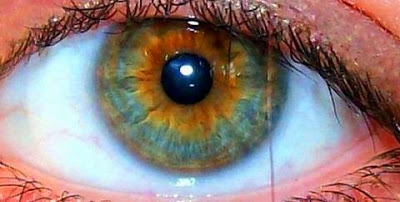 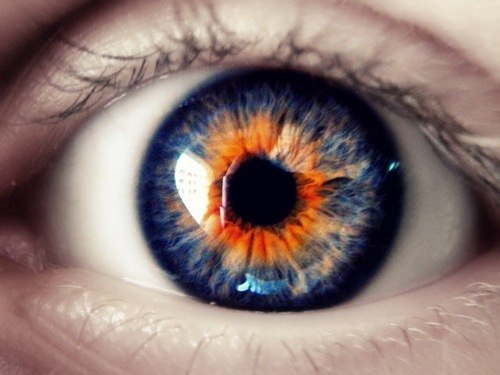 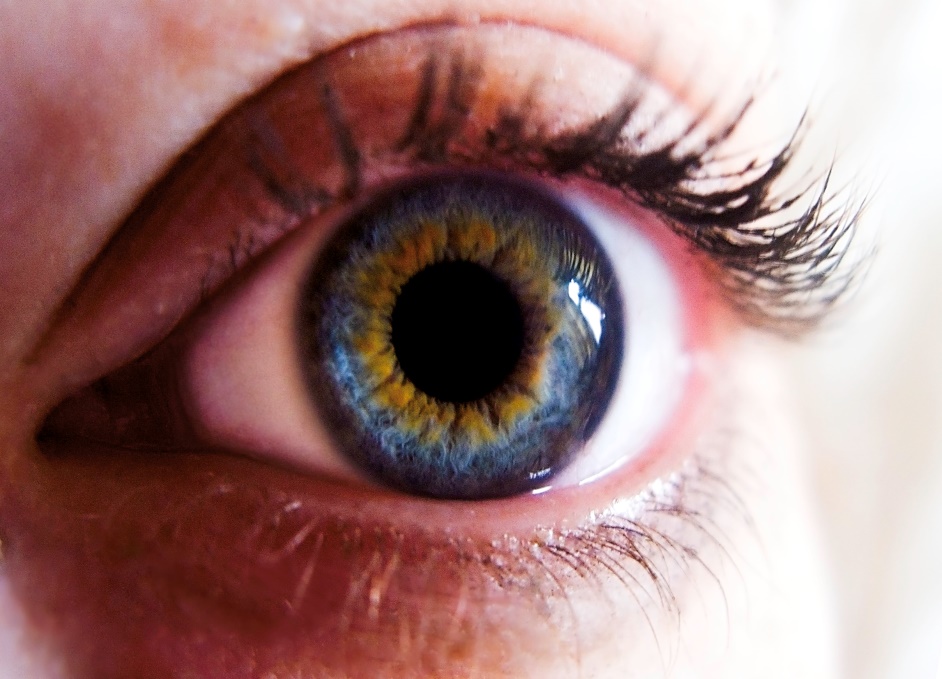 Uric Acid Constitution
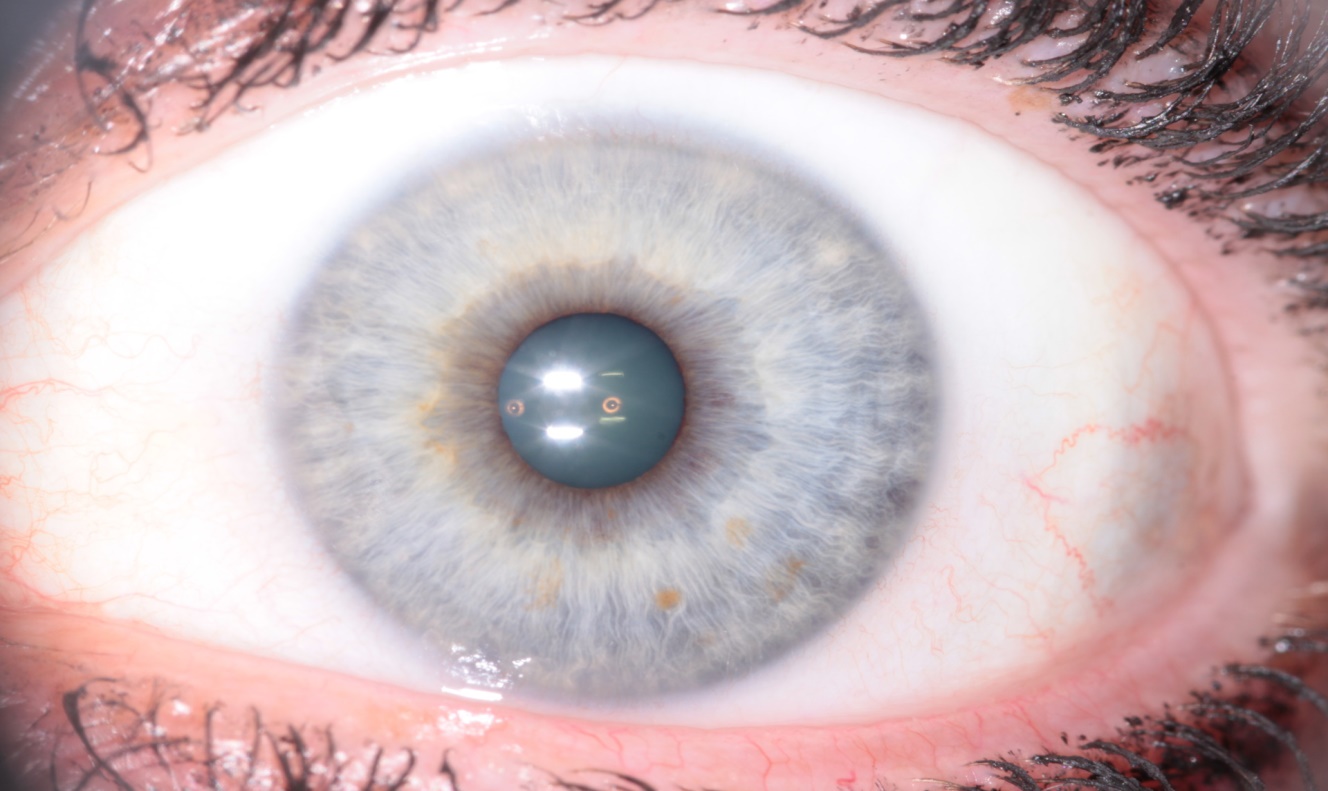 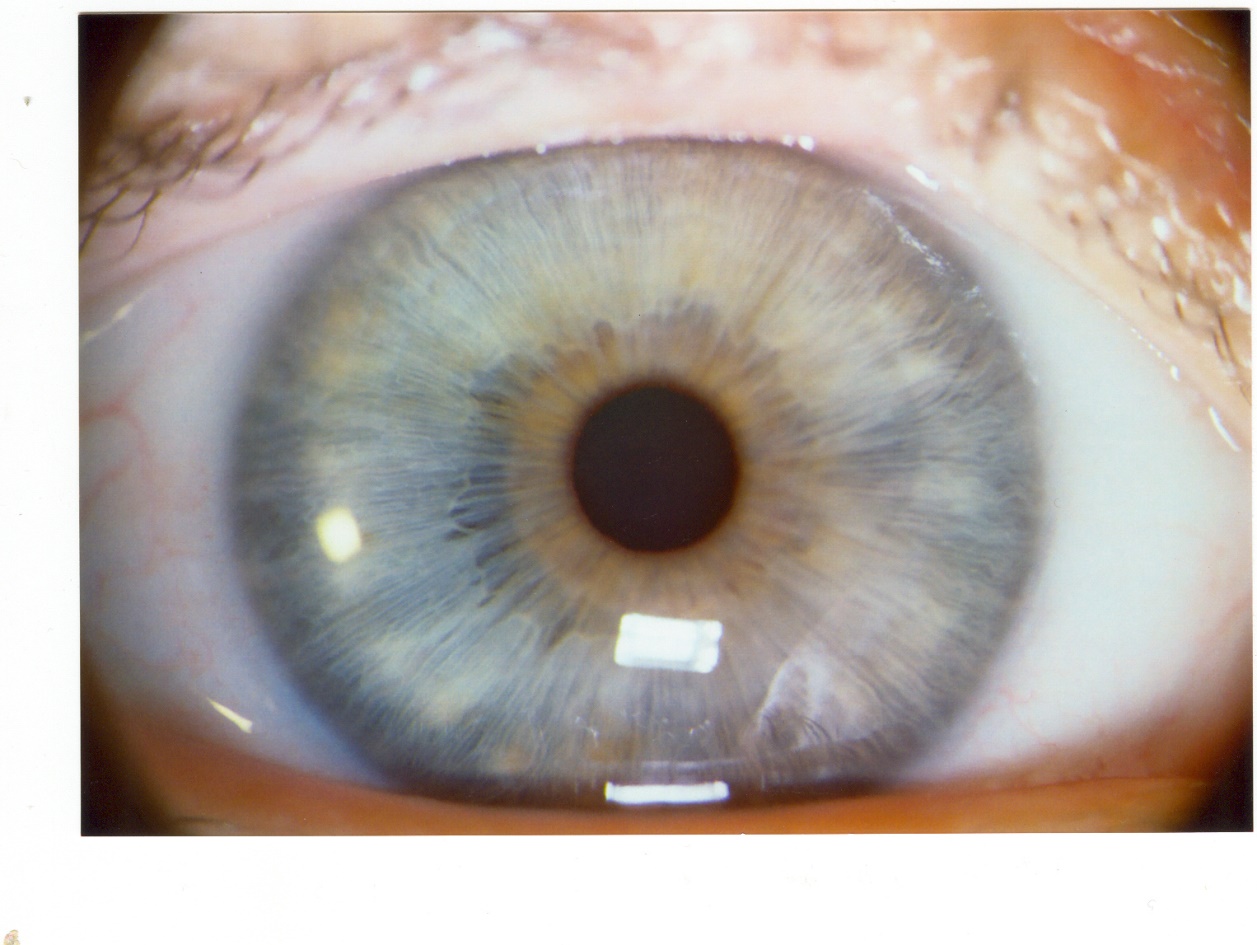 Kidney Lymphatic Constitution
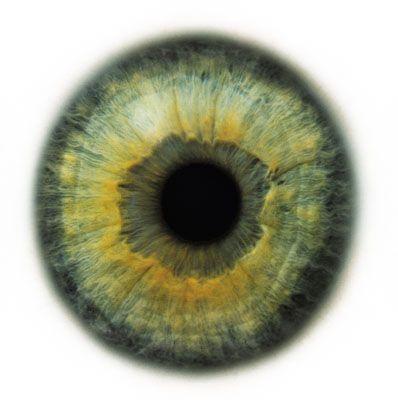 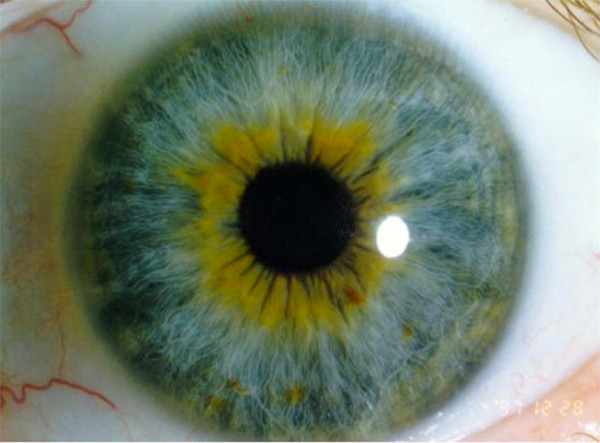 Dyscratic Constitution
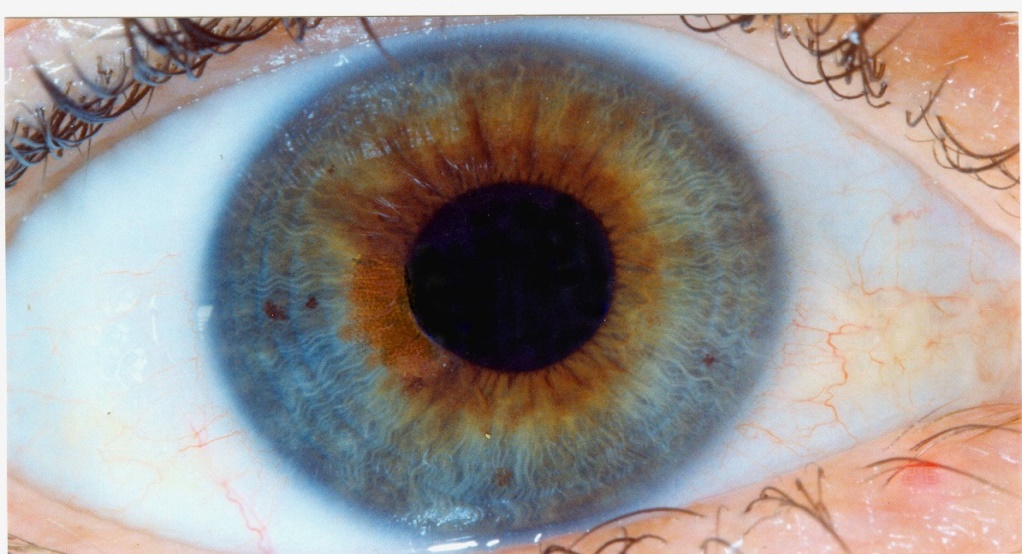 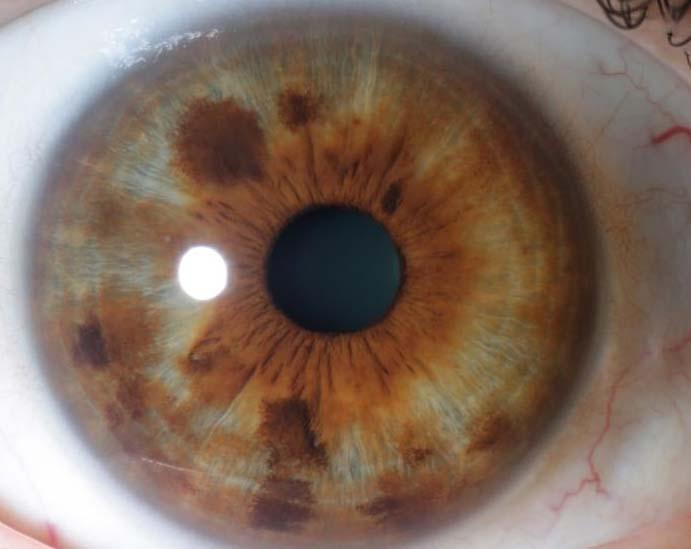 Miasmic Constitution
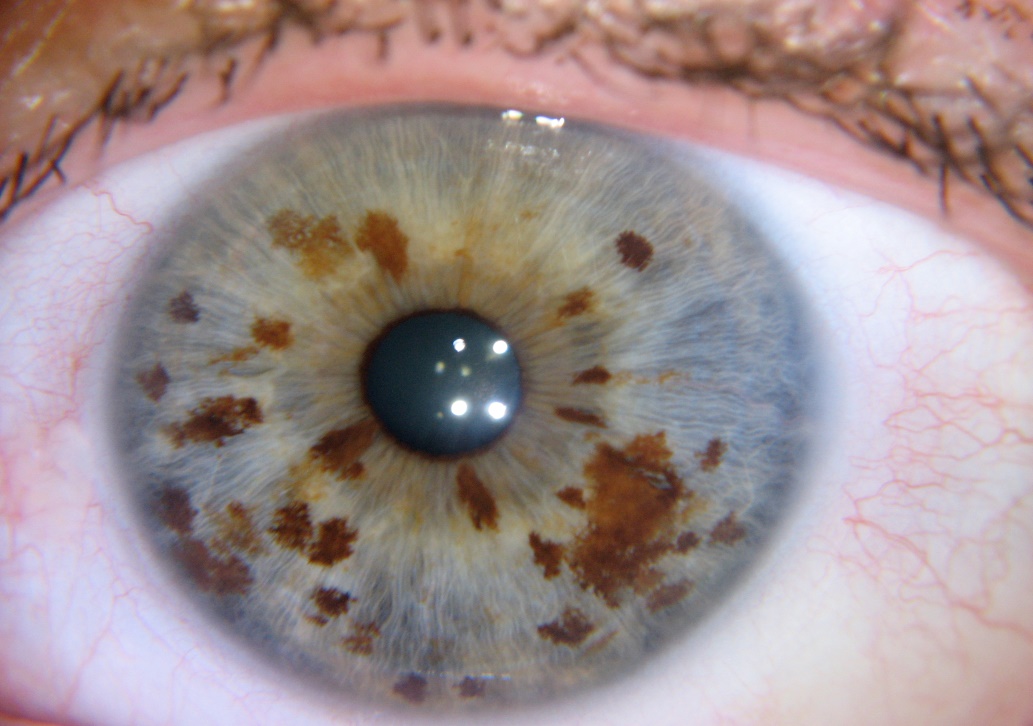 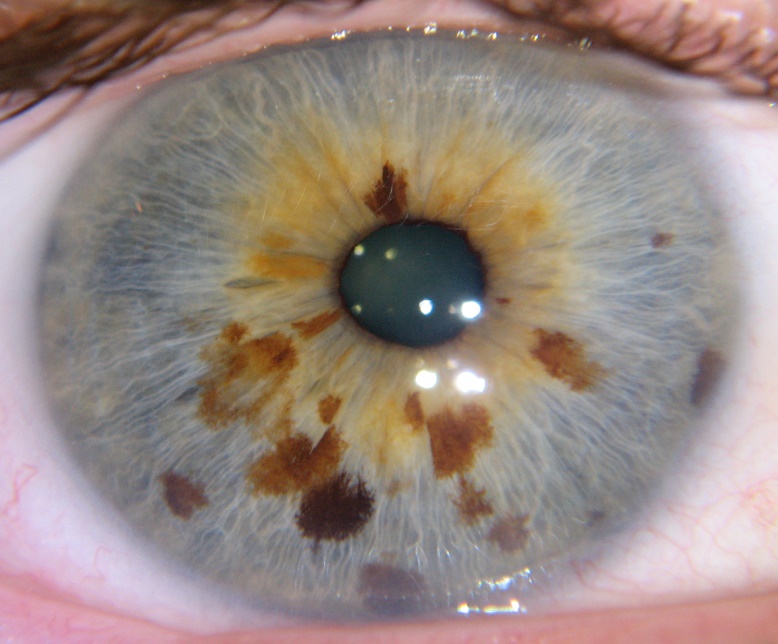 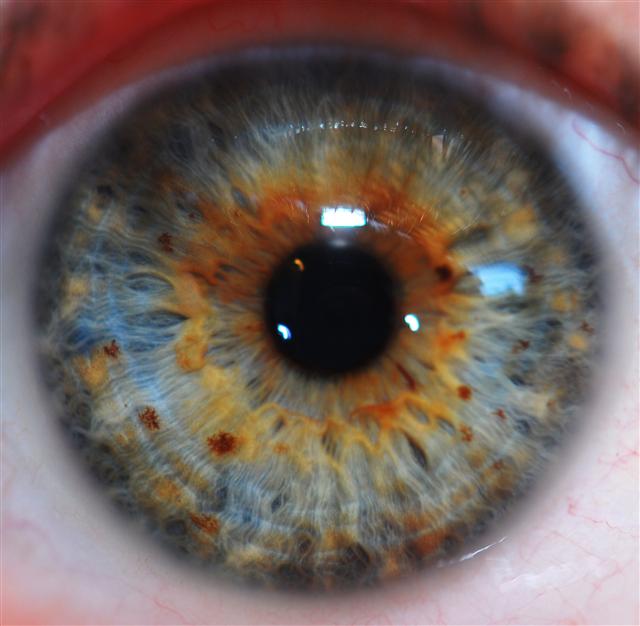 © Mary Sharma 2017
Behavioural Iridology
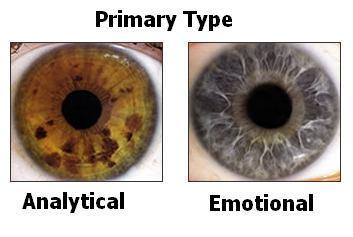 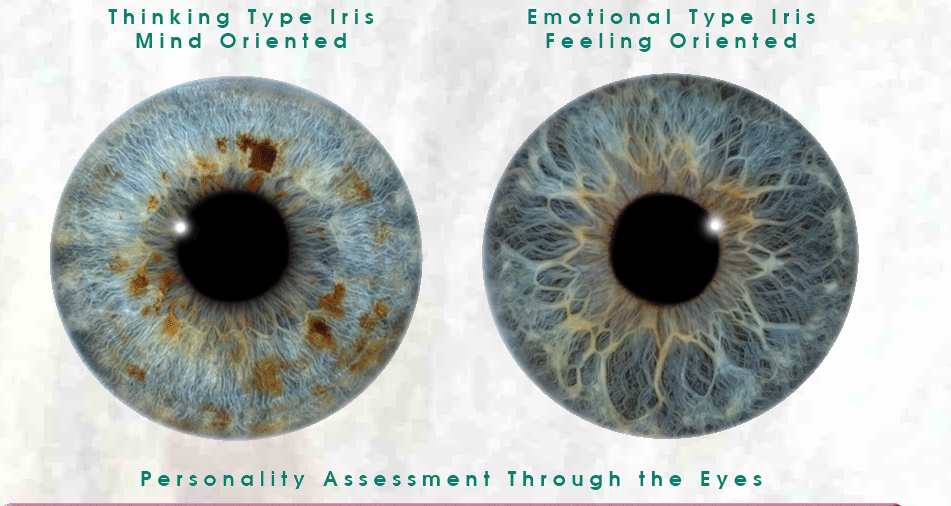 http://www.iriscope.org/iridology-history-2.htm
Behavioural Iridology
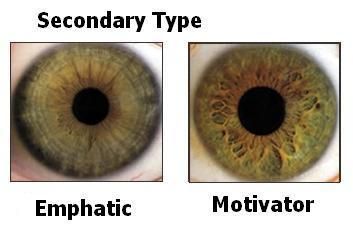 Empathetic
Driver/Motivator
Analytical type
Presence of Psoric or pigment spots
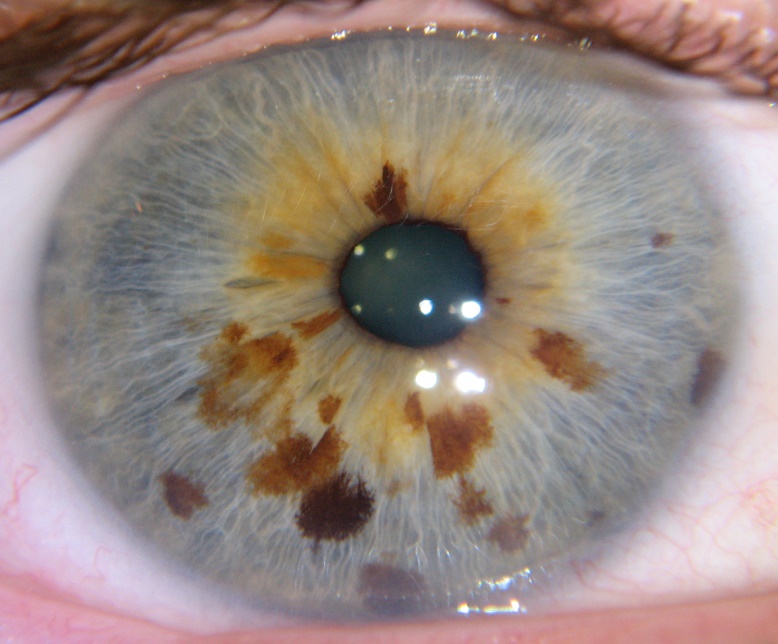 Emotional Type
Lacunae
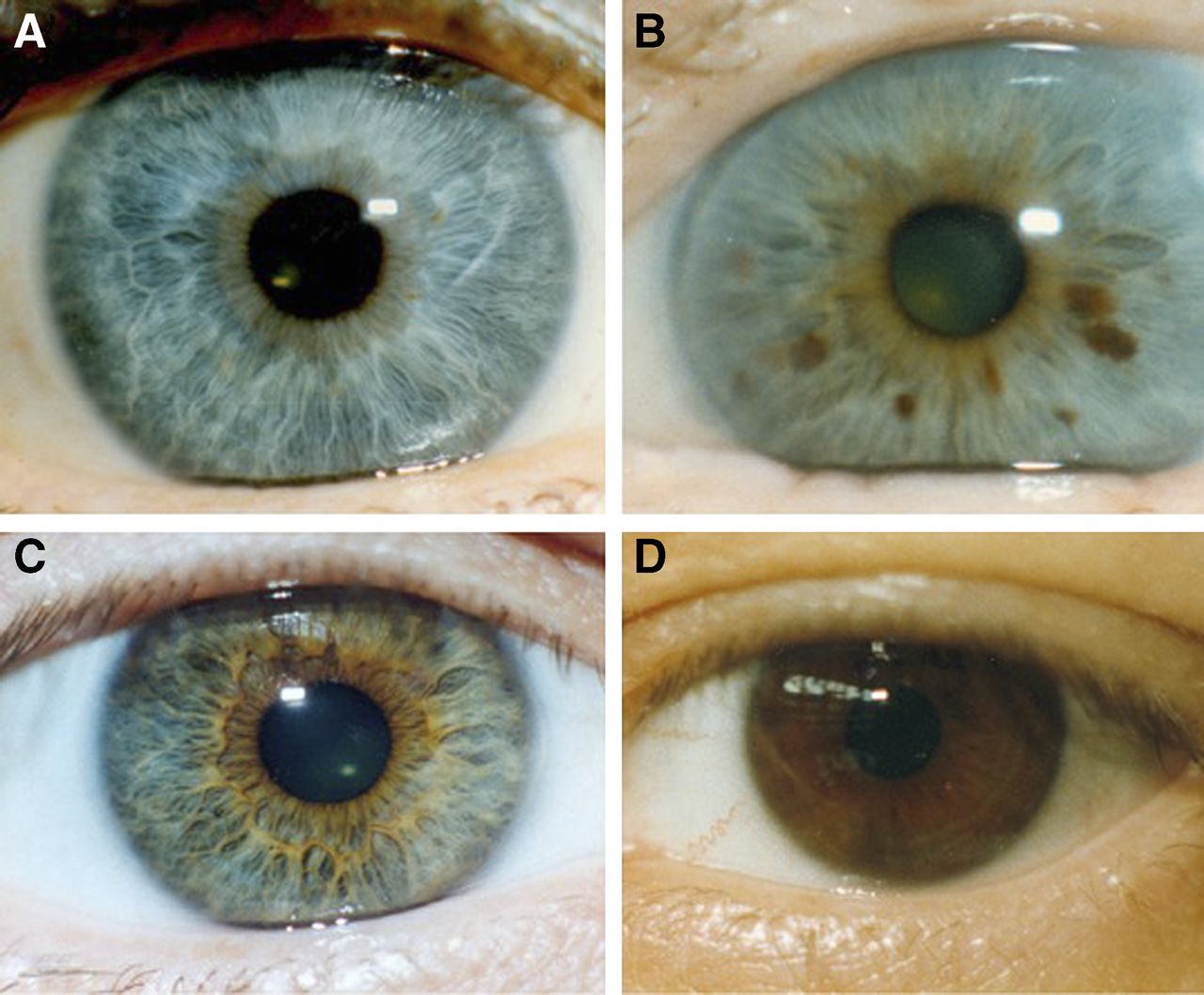 Empathetic Type
Neurogenic fibres
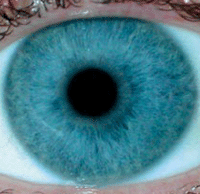 Driver/Motivator “Shaker”
Lacunae and pigment spots
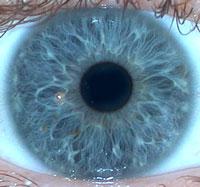 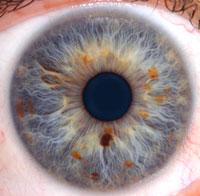 4 Behavioural Types
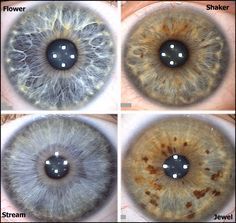 Tubercular Miasm, Koch’s Sign
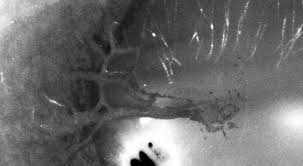 Psora Miasm
Scurf rim and Psoric spots
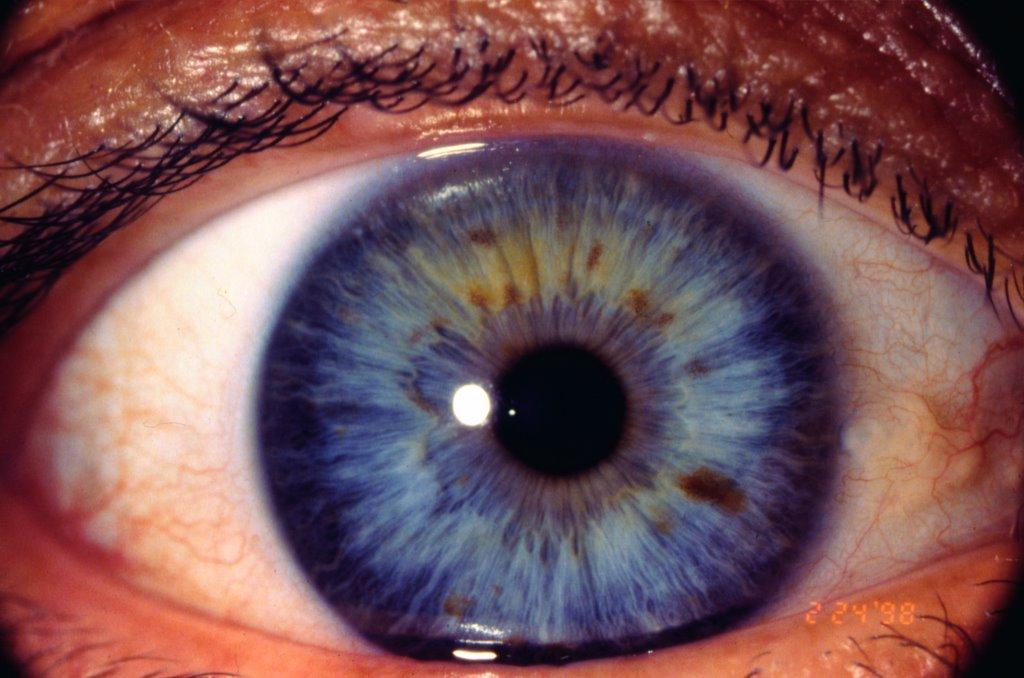 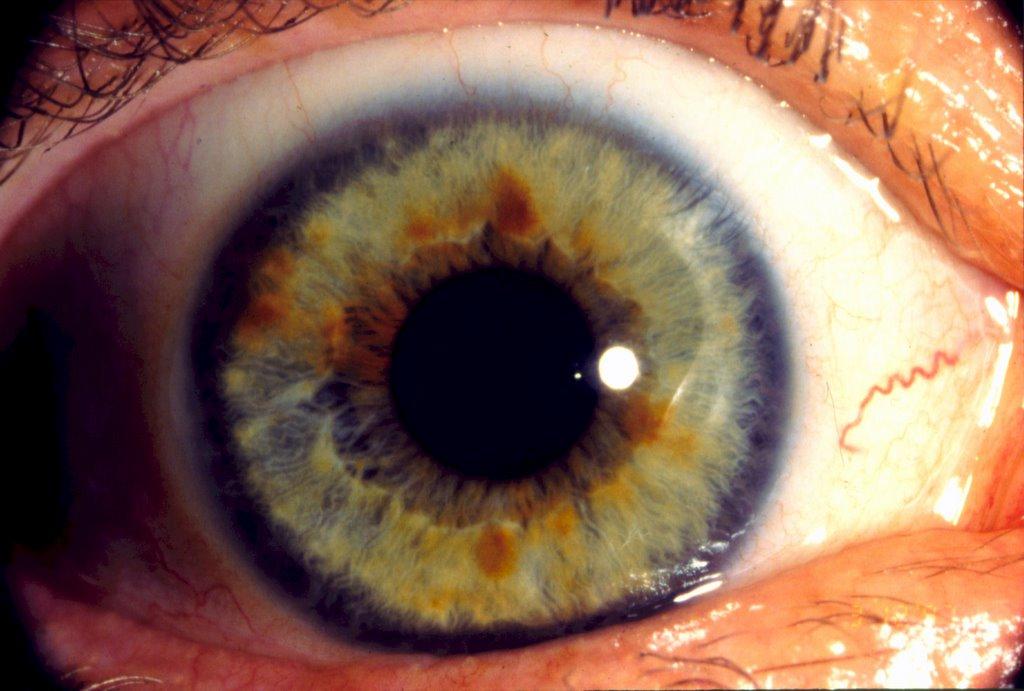 Syphilitic miasm
White overlay and white Collarette
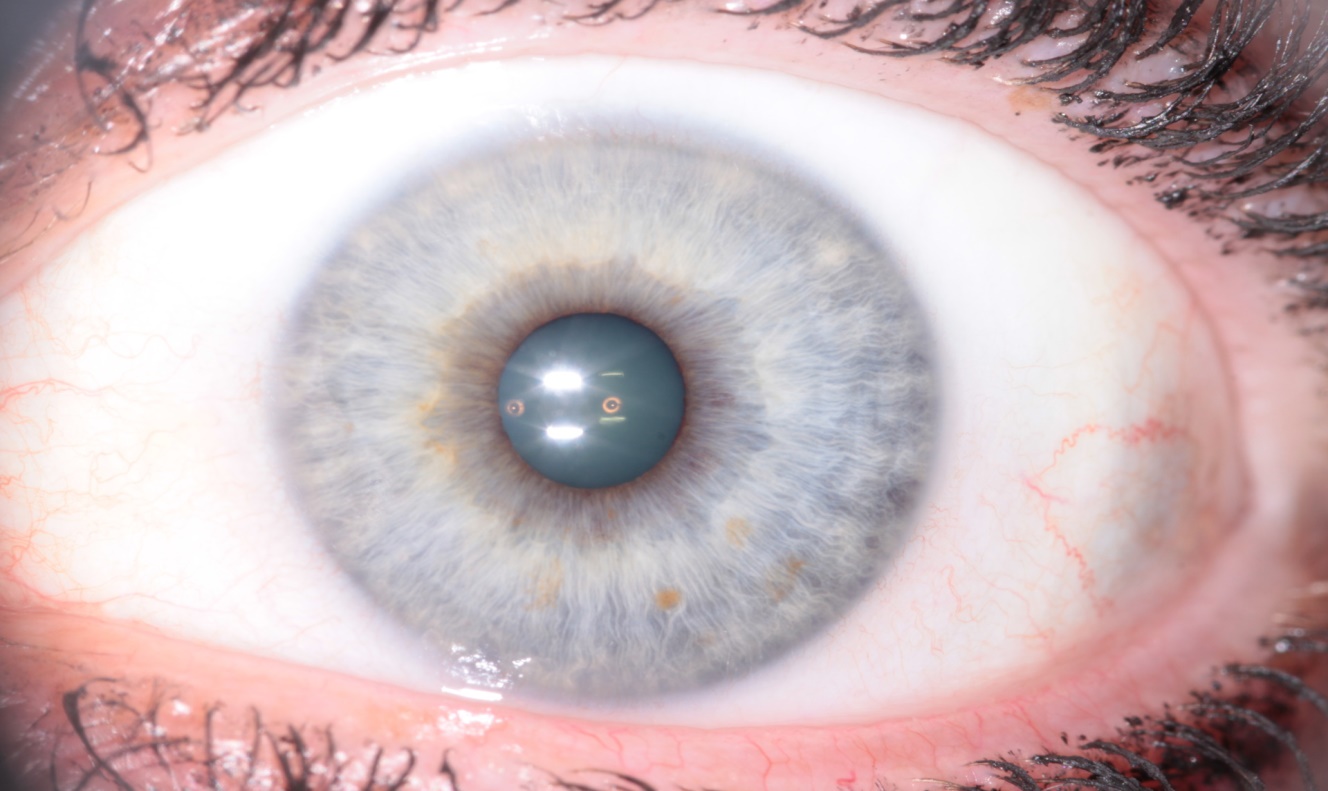 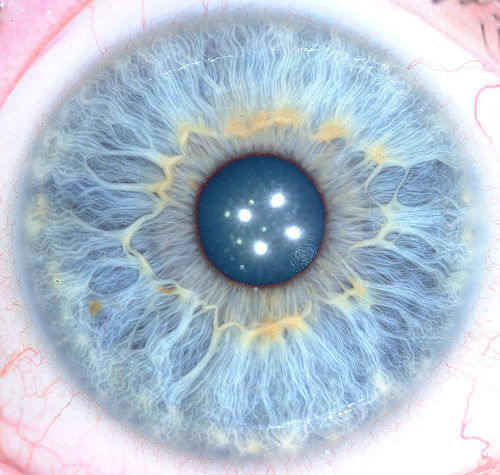 Sycotic miasm
Loose fibres, weak connective tissue,
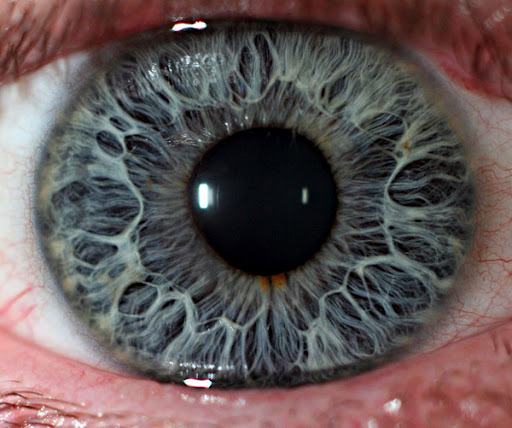 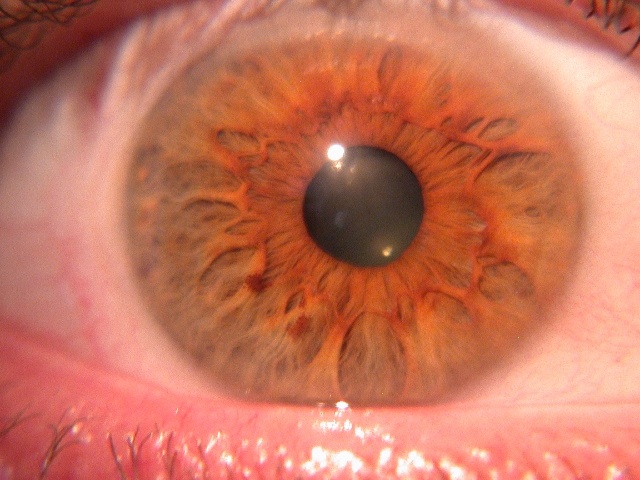 Sycosis Miasm (after Bradbury)
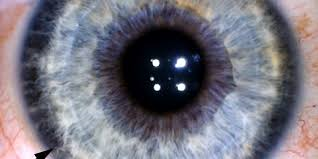 TB Miasm
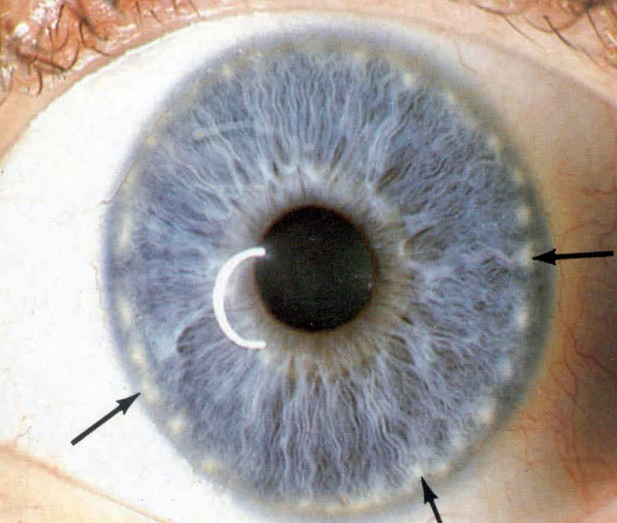 Shadow or Lacuna over right lung
Floating autonomic nerve wreath
Lymphatic tophi 
Thread or thread net across the pupil
Dilated pupil  
Psora and Syphilis Miasm combined
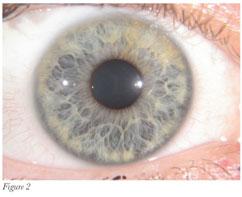 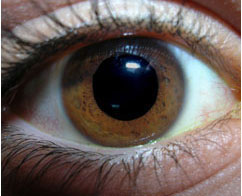 TB Miasm (Syphilis and Psora)
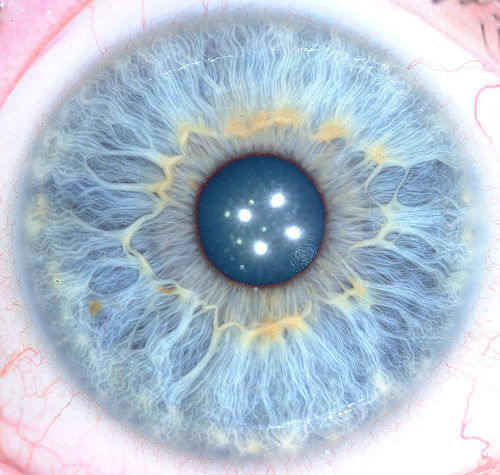 Inner Pupillary Border
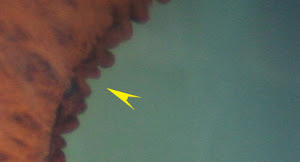 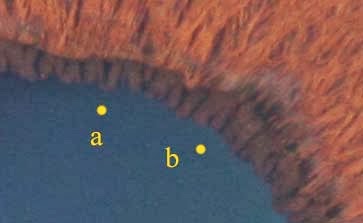 © Mary Sharma 2017
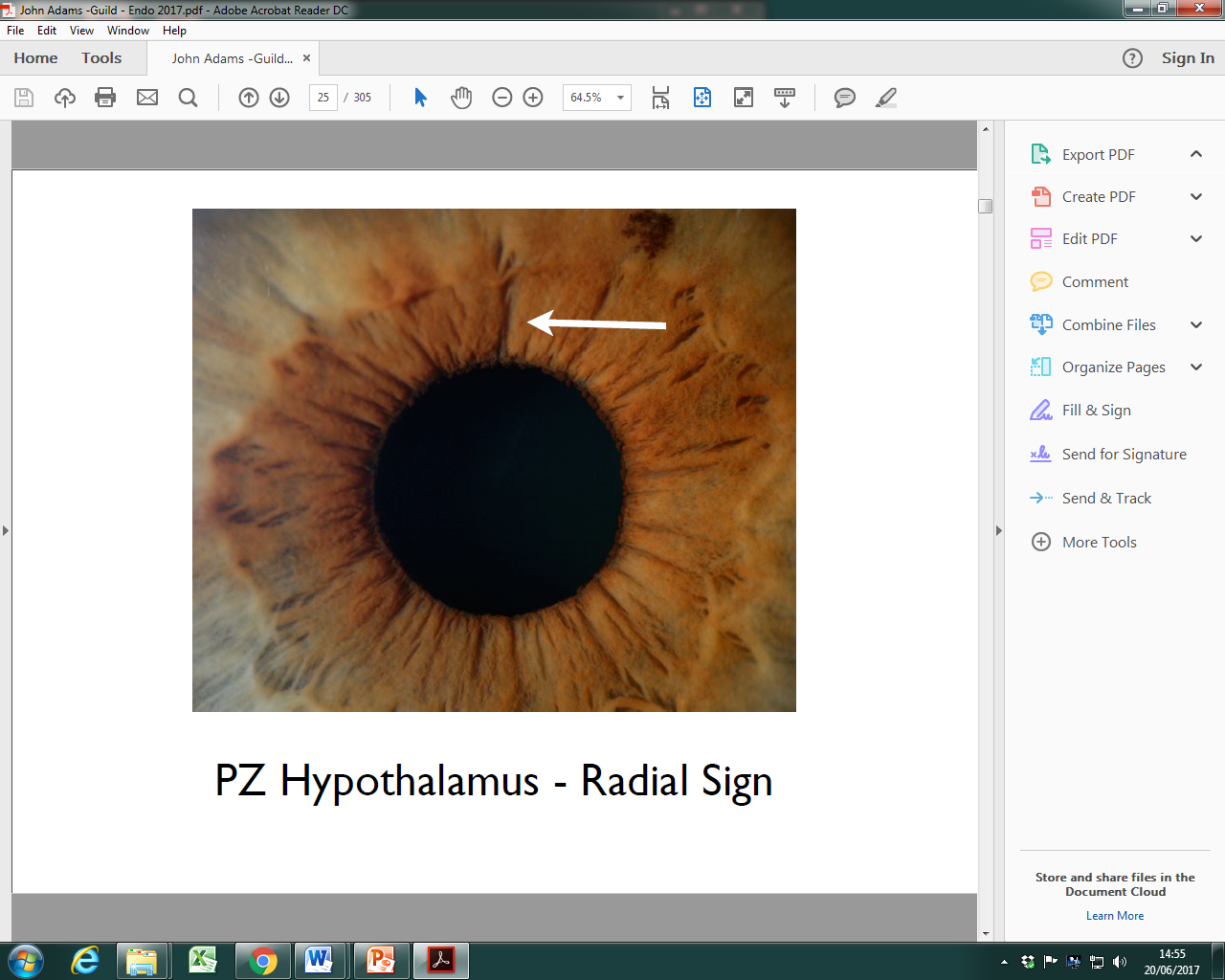 © Mary Sharma 2017
Time Risk: break in collerette
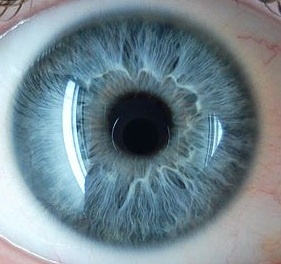 Essay question
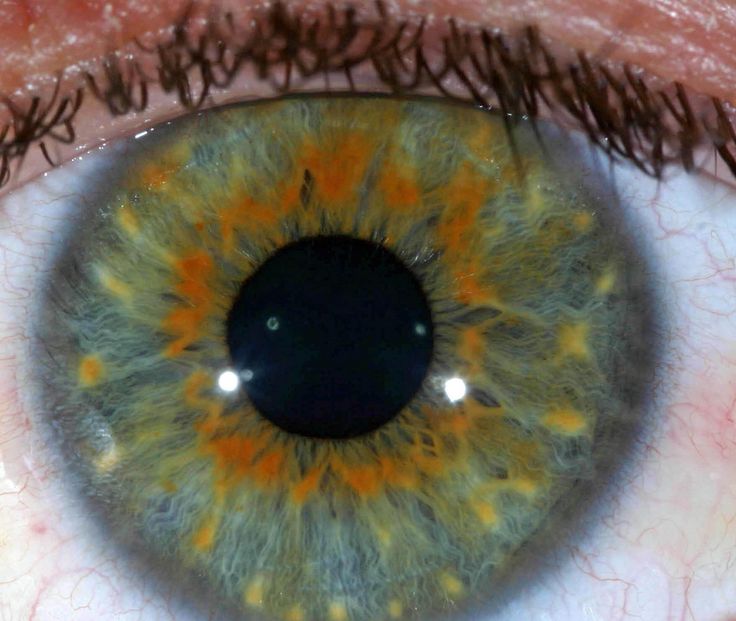